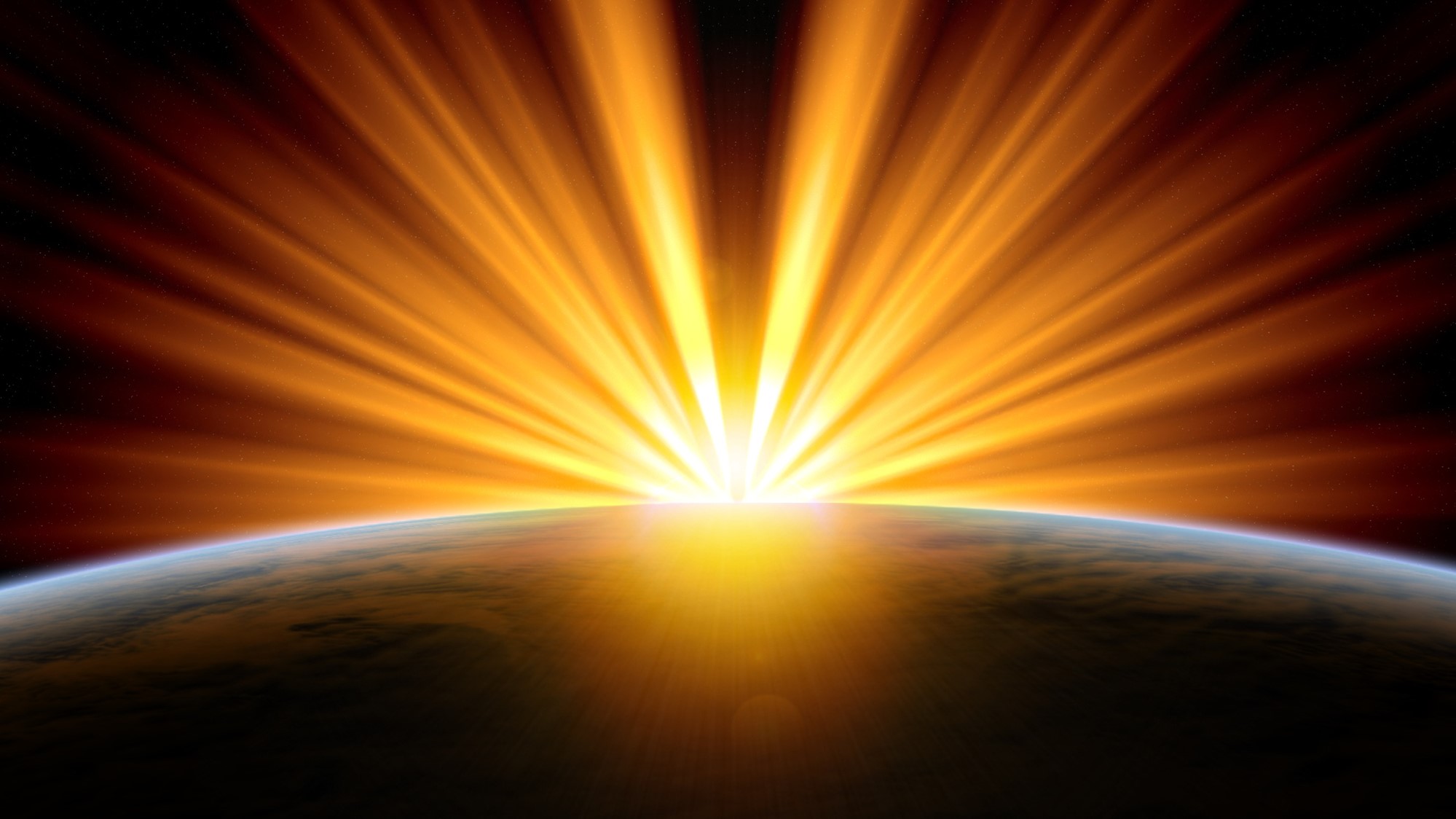 1905A Space-time odyssey
Mehreen Sultana
BUT FIRST, Let’s define some  TERMS
Velocity
Acceleration
Force
Inertia
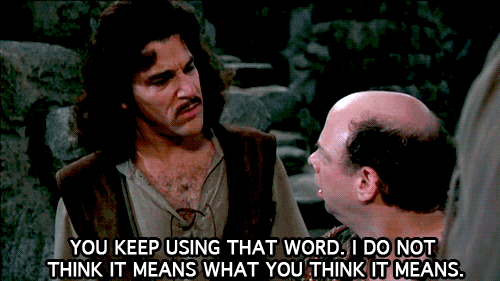 Mehreen Sultana, Modern Physics - Saturday Morning Physics - March 11, 2017
2
MOTION – FROM NEWTONIAN MECHANICS
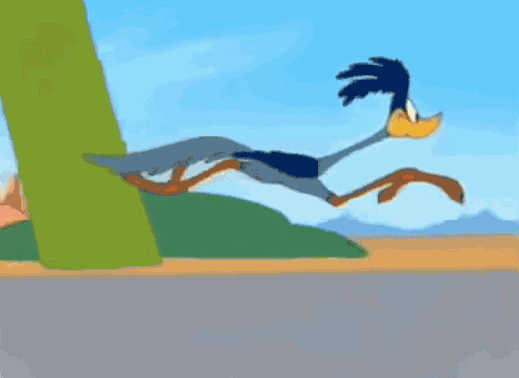 Mehreen Sultana, Modern Physics - Saturday Morning Physics - March 11, 2017
3
ADVANCED MOTION
Inertia – Defined in Newton’s First Law
“The vis insita, or innate force of matter, is a power of resisting by which every body, as much as in it lies, endeavours to preserve its present state, whether it be of rest or of moving uniformly forward in a straight line.”
     Philosophiae Naturalis Principia Mathematica, Isaac Newton

An object in motion stays in motion and an object at rest stays at rest unless acted upon by an external forcee
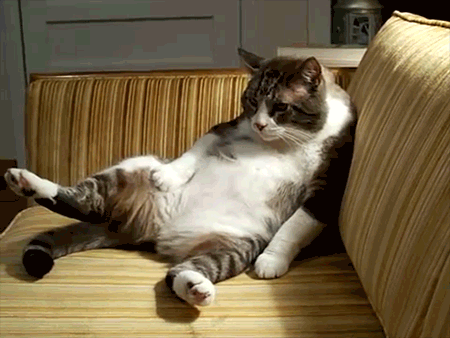 NATURE DOES NOT LIKE CHANGE.
Mehreen Sultana, Modern Physics - Saturday Morning Physics - March 11, 2017
4
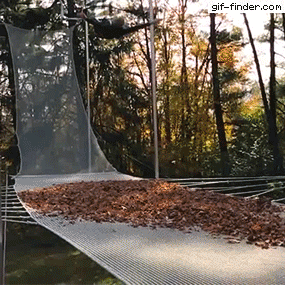 INERTIA!
FORCE!

ACCELERATION!

VELOCITY!
Mehreen Sultana, Modern Physics - Saturday Morning Physics - March 11, 2017
5
BUT FIRST, Let’s define some  TERMS (PART 2)
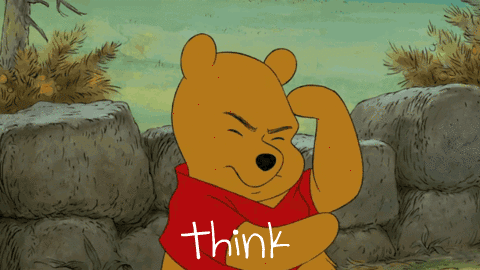 Event
Observer
Frame of Reference
Inertial Frame of Reference
Relative (relativity)
Invariance (?)
Mehreen Sultana, Modern Physics - Saturday Morning Physics - March 11, 2017
6
RELATIVE MOTION
Event: something that happens at a place, at some time
Observer: You (?), Something that observes and measures the event
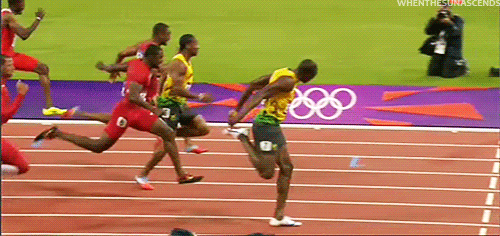 Observer
Event
Mehreen Sultana, Modern Physics - Saturday Morning Physics - March 11, 2017
7
RELATIVE MOTION
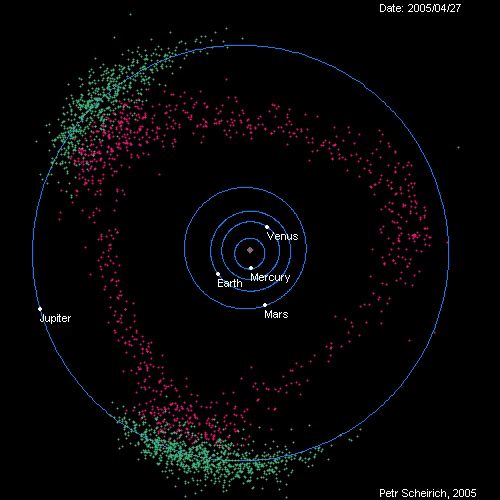 Frame of Reference: a system of measuring when and where an event happens
We are still now. But we are always moving with respect to everything else in the solar system!
Inertial Frame of Reference: frame of reference in which the object has zero acceleration. a = 0
It’s when the object is still or moving at a constant speed
Mehreen Sultana, Modern Physics - Saturday Morning Physics - March 11, 2017
8
RELATIVE MOTION
Relative (relativity): with respect to something…  a measurement you make in one reference frame compared to another reference frame
Invariance (invariant):
Stuff that doesn’t change when you change reference frame 
Sitting in subway train and not knowing for a moment who’s moving. The train next to you or your train?
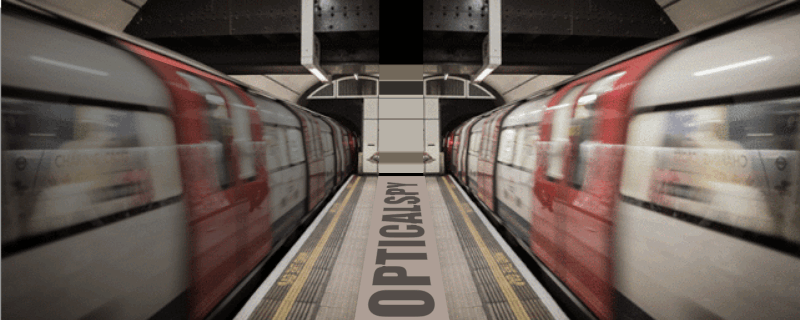 Mehreen Sultana, Modern Physics - Saturday Morning Physics - March 11, 2017
9
Newtonian Relativity
The laws of physics (mechanics) are the same for any observer moving at constant speed.
Is there a preferred (best) reference frame that underlies all the other ones?
Mehreen Sultana, Modern Physics - Saturday Morning Physics - March 11, 2017
10
Relative Motion – “WITH RESPECT TO … ”
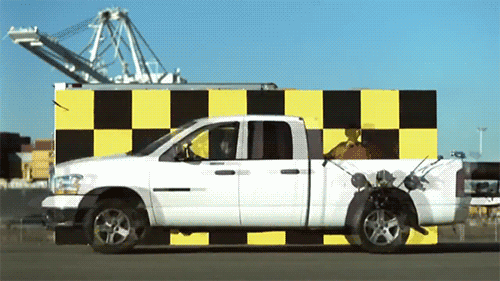 Mehreen Sultana, Modern Physics - Saturday Morning Physics - March 11, 2017
11
Relative Motion – “WITH RESPECT TO … ”
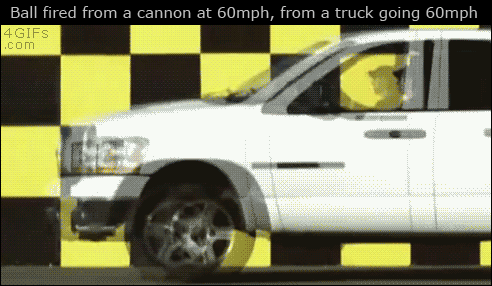 From our point of view
(Frame of Reference)
Vtruck = - 60 mph
Vball =   60 mph
Vtruck + Vball = 0 mph!
Galileo’s Law of Addition of Velocities
Mehreen Sultana, Modern Physics - Saturday Morning Physics - March 11, 2017
12
Galilean TRANSFORMATION
Stationary observer
Moving observer
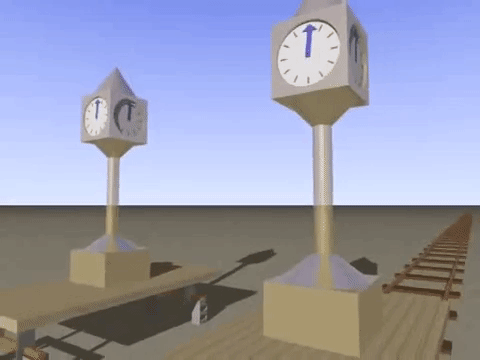 According to Galilean relativity, time is assumed to be the same for both.
Mehreen Sultana, Modern Physics - Saturday Morning Physics - March 11, 2017
13
Galilean Relativity
Train car (box)
Telegraph pole (circle)
When the center of the train car reaches pole, a light is flashed.
When does the light reach each end of the car? 
(police car, inside vs outside)
Stationary Observer
(Outside train car)
Moving Observer (inside train car)
Mehreen Sultana, Modern Physics - Saturday Morning Physics - March 11, 2017
14
http://www.physics.nyu.edu/~ts2/Animation/special_relativity.html#
What is LIGHT?
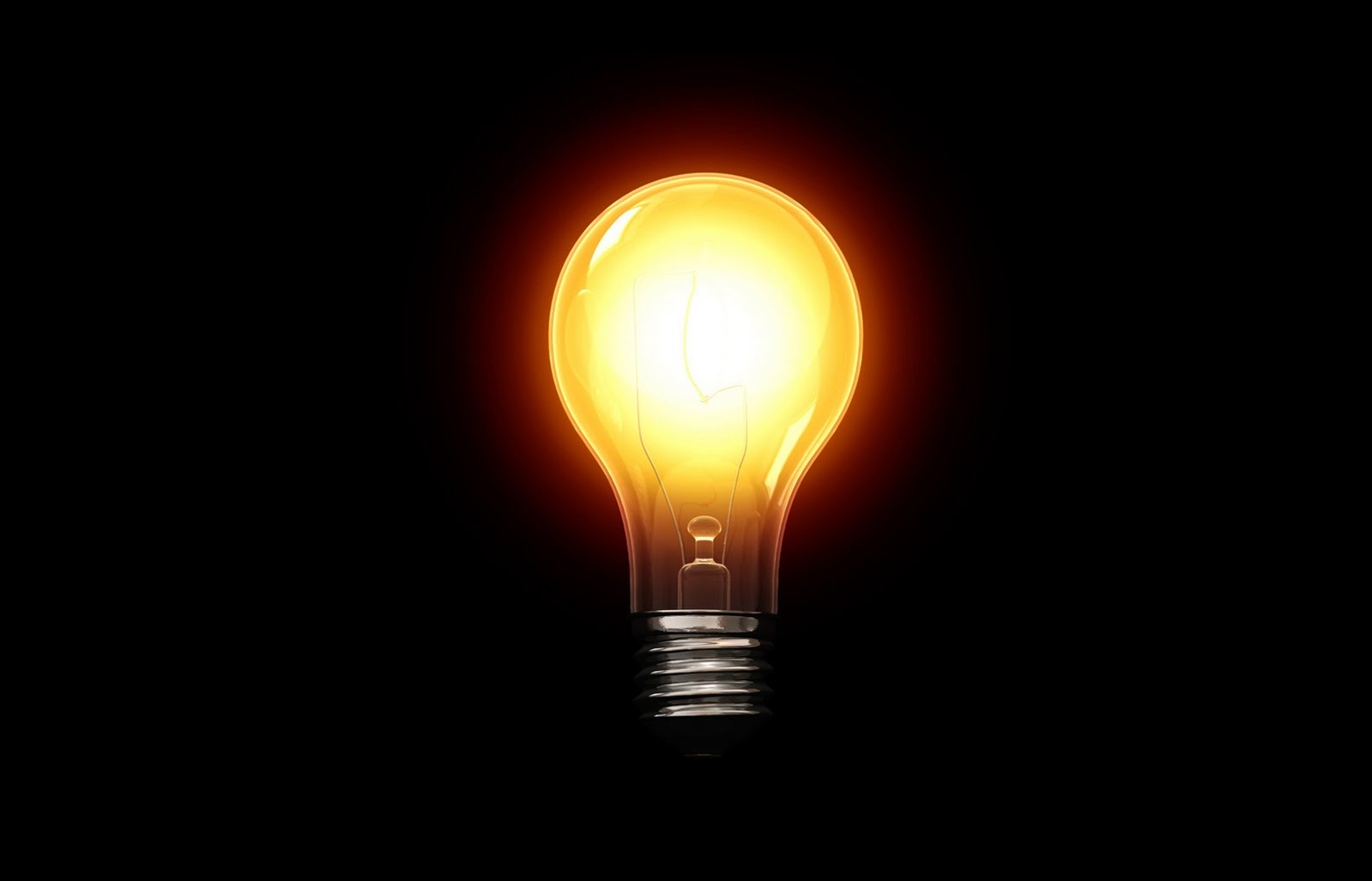 Draw me a picture of how light is traveling through this room
Draw how it would reflect off clothes.
( I pick a student to come up and draw on the chalkboard. They will listen to the ideas other students bring up and try to draw a picture of how light travels and how we see colors. Or I can draw the picture based on what the students say. Or I can have each student draw a picture on a sheet of paper. )
(The idea is to get them to think about light and how light moves through space. How it interacts with particles. How these interactions lead to what we see)
15
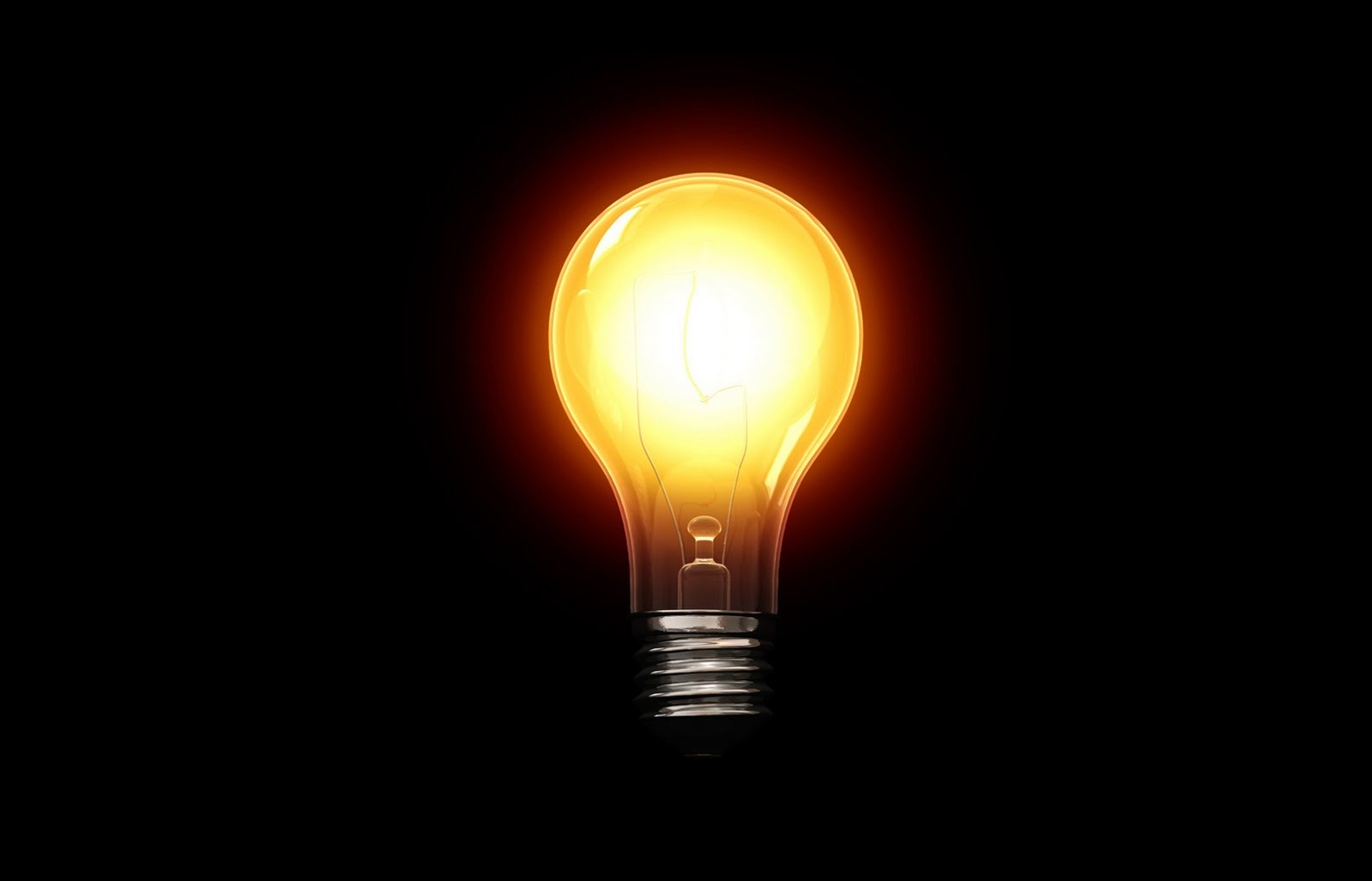 SO…WHAT IS LIGHT?
Draw how you think light travels.
Where is it coming from?
What is it going through?
Get together in groups of (5-10?) and come up with a drawing that explains what light is and how it moves. 
Person from each group comes up to the board and draws.
Mehreen Sultana, Modern Physics - Saturday Morning Physics - March 11, 2017
16
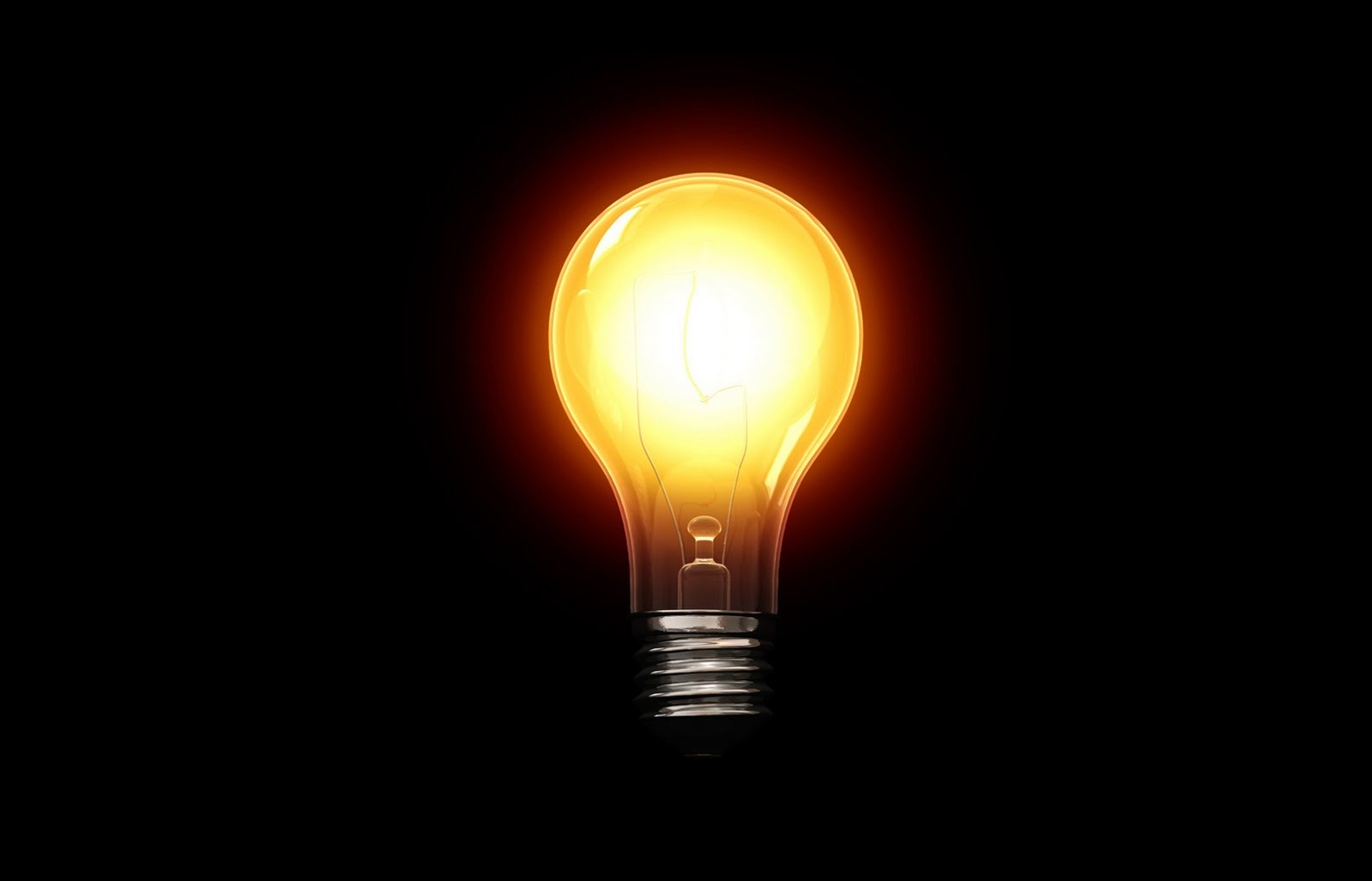 SO…WHAT IS LIGHT?
Form groups of 5-6 people
Pick a group representative to answer for the group
Mehreen Sultana, Modern Physics - Saturday Morning Physics - March 11, 2017
17
[Speaker Notes: Draw how you think light travels in this room. Start with a light bulb. How is light coming out of this bulb? What does it do next? How does it travel from this room? What is it made of? What does it go through? What is it reflected off of?]
EMISSION THEORY
Aristotle and Plato believed light rays came out of our eyes. 

A study in 2002 claimed as much as 50% of adults believe the same. 




Physics tells a different story.
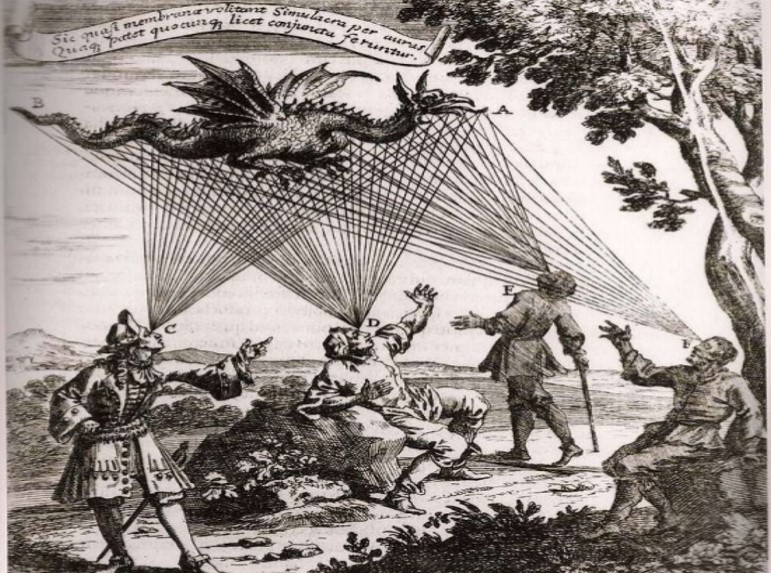 Fundamentally misunderstanding visual perception: Adults' belief in visual emissions.
Winer, Gerald A.; Cottrell, Jane E.; Gregg, Virginia; Fournier, Jody S.; Bica, Lori A.
American Psychologist, Vol 57(6-7), Jun-Jul 2002, 417-424.http://dx.doi.org/10.1037/0003-066X.57.6-7.417
Mehreen Sultana, Modern Physics - Saturday Morning Physics - March 11, 2017
18
Light is a corpuscle!
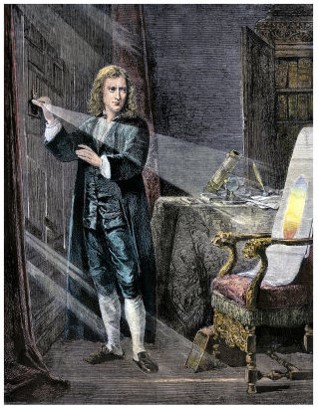 Light is a wave!
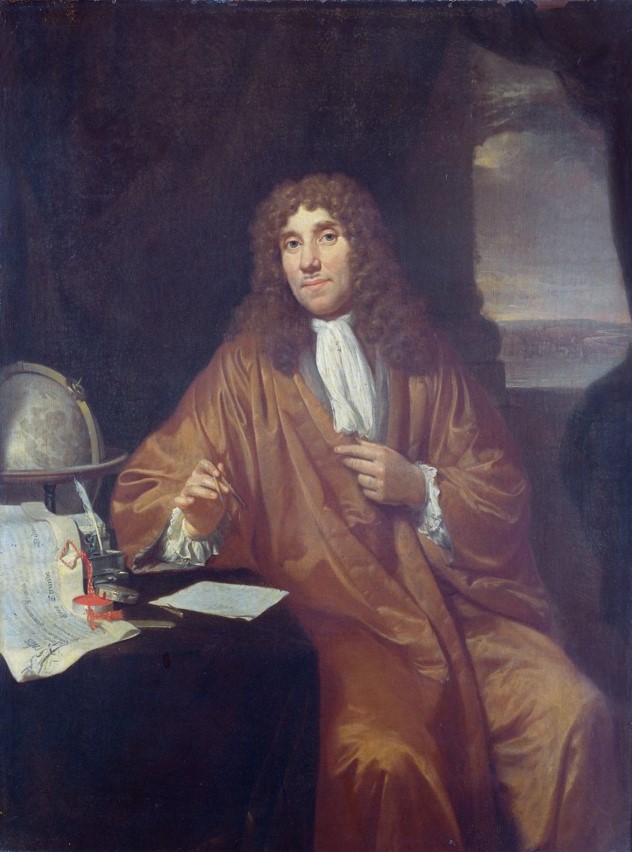 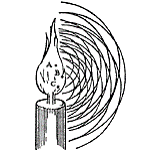 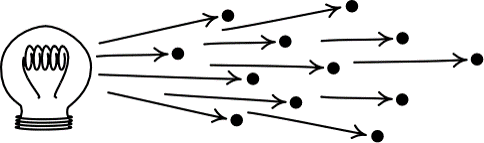 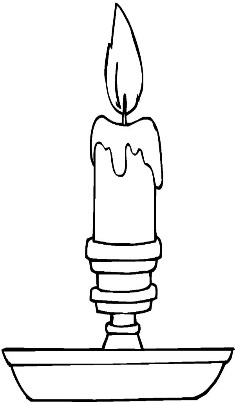 Isaac Newton
1642-1727
Christian Huygens
1629-1695
Mehreen Sultana, Modern Physics - Saturday Morning Physics - March 11, 2017
19
Maxwell’s LIGHT (1862)
Light as electromagnetic radiation (em wave)
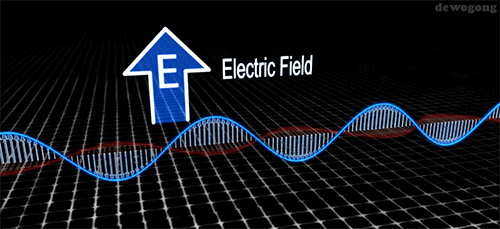 Mehreen Sultana, Modern Physics - Saturday Morning Physics - March 11, 2017
20
Maxwell’s LIGHT
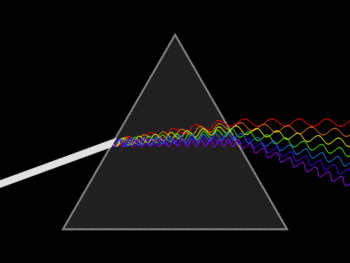 Light as electromagnetic radiation (em wave)
Four formulas that unite electricity and magnetism
Mehreen Sultana, Modern Physics - Saturday Morning Physics - March 11, 2017
21
Maxwell’s LIGHT
Light as electromagnetic radiation (em wave)
Four formulas that unite electricity and magnetism
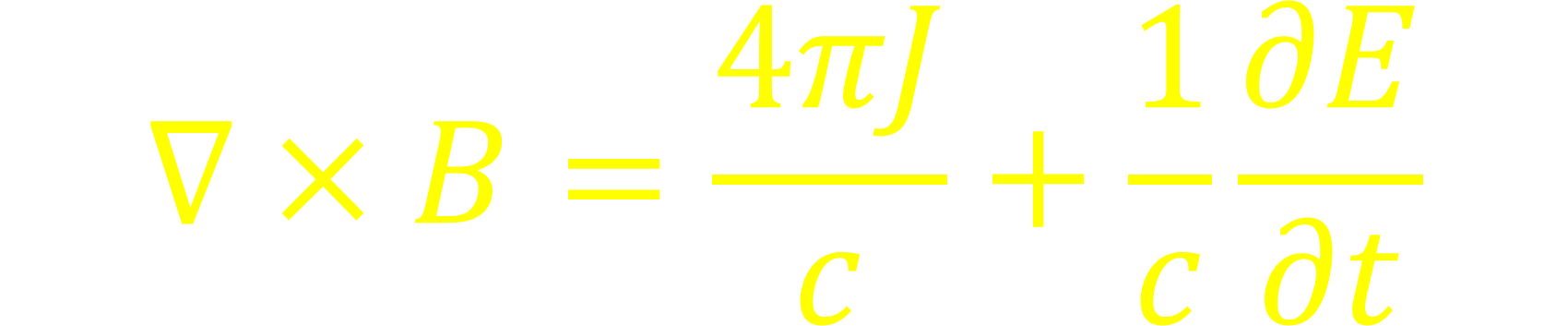 Mehreen Sultana, Modern Physics - Saturday Morning Physics - March 11, 2017
22
Mehreen Sultana, Modern Physics - Saturday Morning Physics - March 11, 2017
23
WOULD BE HUGE FOR A BLACK HOLE!
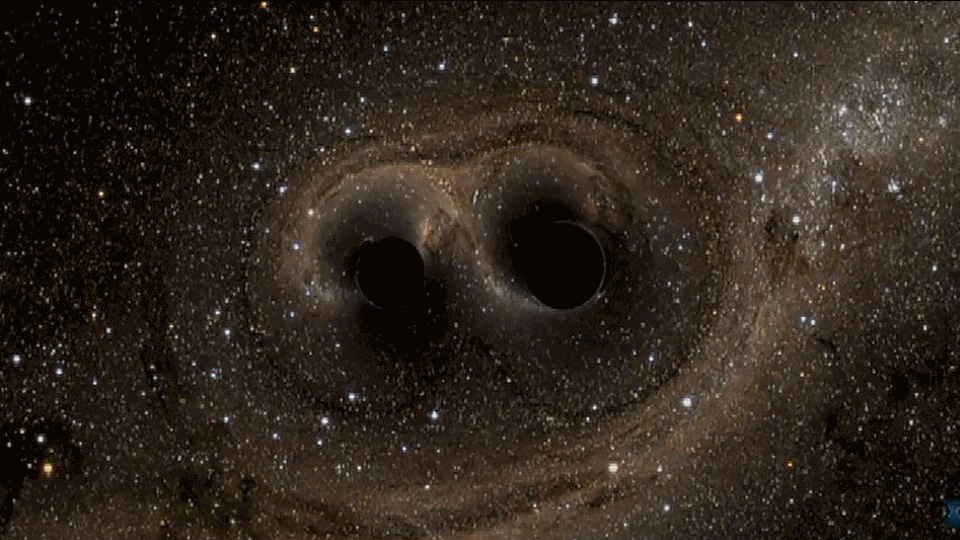 Mehreen Sultana, Modern Physics - Saturday Morning Physics - March 11, 2017
24
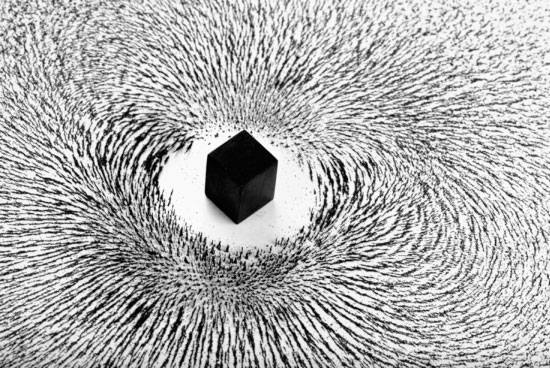 No magnetic charge like electric (+ / -)
Could be wrong
If you find a magnetic monopole, instant Nobel Prize!
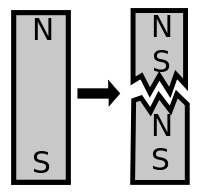 Mehreen Sultana, Modern Physics - Saturday Morning Physics - March 11, 2017
25
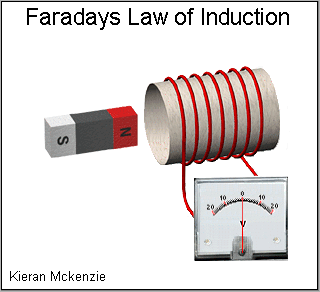 Changing magnetic field creates a current
The negative sign is important (Lenz’s Law)
Keeps you from getting an infinite field 
Nature does not like change
Core piece of modern tech!
Pick up coil in electric guitar
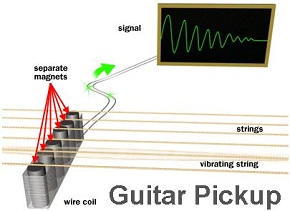 Mehreen Sultana, Modern Physics - Saturday Morning Physics - March 11, 2017
26
Ampere’s Law?
Symmetry in Physics
Moving Charges (current) create magnetic field
Electromagnet
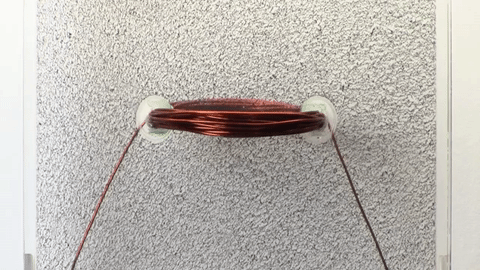 Permanent magnet creating a magnetic field
Mehreen Sultana, Modern Physics - Saturday Morning Physics - March 11, 2017
27
Think about THIS…
Light travels 300,000 kilometers in a second!
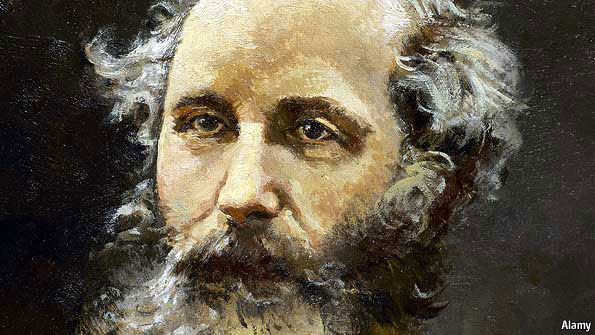 Mehreen Sultana, Modern Physics - Saturday Morning Physics - March 11, 2017
28
Galilean Relativity
If light reaches one end of the train first, it’s going faster than what we know to be the speed of light. 

How can this be?! 
Are Newton and Galileo wrong?
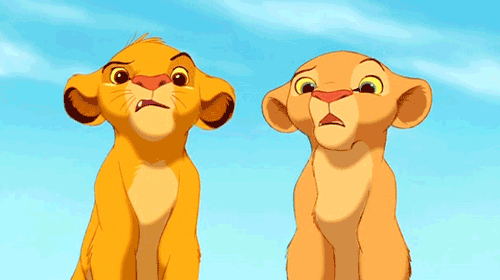 Mehreen Sultana, Modern Physics - Saturday Morning Physics - March 11, 2017
29
Well… if LIGHT IS A WAVE, THEN LIGHT MUST BE traveling through SOMETHING
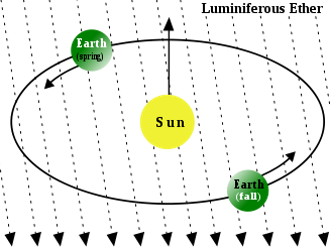 Invisible

Infinite

Unchanging

IMAGINE PLANKTON (earth) FLOATING IN THE OCEAN
Mehreen Sultana, Modern Physics - Saturday Morning Physics - March 11, 2017
30
MAYBE With Respect to THE ETHER…
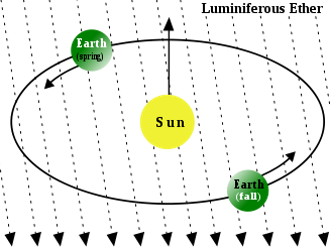 Velocity of light is constant

And we don’t have any problems with Electromagnetism
Mehreen Sultana, Modern Physics - Saturday Morning Physics - March 11, 2017
31
Whatever it is, it’s traveling through SOMETHING
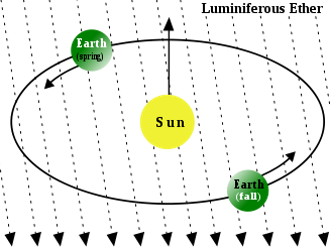 HOW CAN YOU TEST THIS?

HOW FAST IS PLANKTON MOVING IN THE WATER?
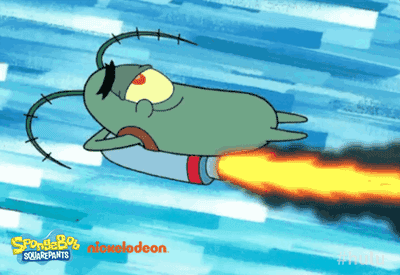 Mehreen Sultana, Modern Physics - Saturday Morning Physics - March 11, 2017
32
1887 – Albert MICHELSON and EDWARD MORLEy
Goal: detect relative motion of matter through ether
How fast is Earth moving relative to the unchanging ether?
Expectation: velocity of light should differ if the measuring instruments are also moving relative to the ether
Interferometer (look that up later)
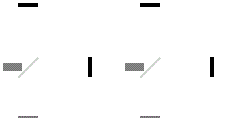 Measure velocity by looking at interference patterns.
Mehreen Sultana, Modern Physics - Saturday Morning Physics - March 11, 2017
33
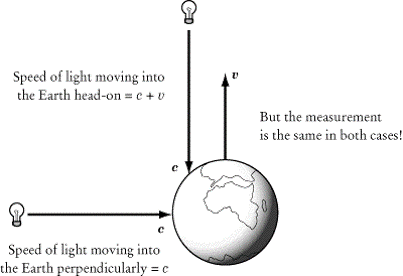 Mehreen Sultana, Modern Physics - Saturday Morning Physics - March 11, 2017
34
They looked at the pattern Light Made
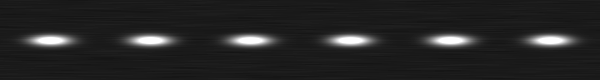 The observer could mark the position of one spot.
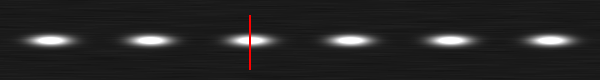 Measured shifts in these light pattern as they rotated the table their instruments were on.
Mehreen Sultana, Modern Physics - Saturday Morning Physics - March 11, 2017
35
The Experiments on the relative motion of the earth and ether have been completed and the result decidedly negative. The expected deviation of the interference fringes from the zero should have been 0.40 of a fringe – the maximum displacement was 0.02 and the average much less than 0.01 – and then not in the right place. As displacement is proportional to squares of the relative velocities it follows that if the ether does slip past the relative velocity is less than one sixth of the earth’s velocity.
— Albert Abraham Michelson, 1887
Difference is measured but too small to conclude existence of a “unchanging” ether. Speed of light same even with equipment moving.

19th century scientists, saw light traveling as a wave but what is it traveling through? MM proved it’s not traveling through anything.
You can work out the math here:
ClickMeForScience!
Mehreen Sultana, Modern Physics - Saturday Morning Physics - March 11, 2017
36
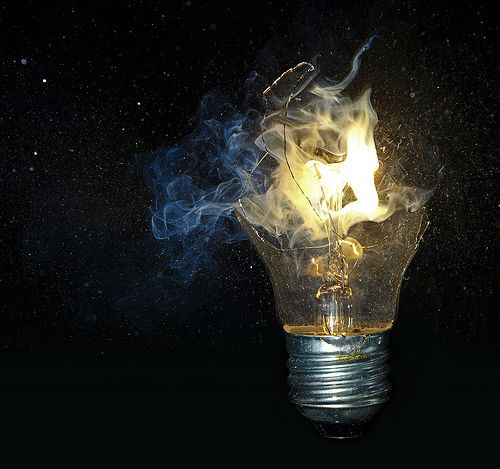 SO WHEN IT COMES TO LIGHT…
Mehreen Sultana, Modern Physics - Saturday Morning Physics - March 11, 2017
37
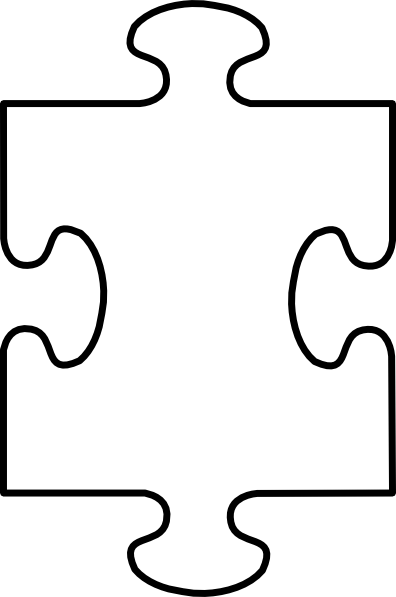 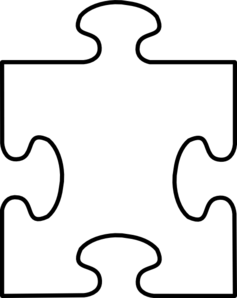 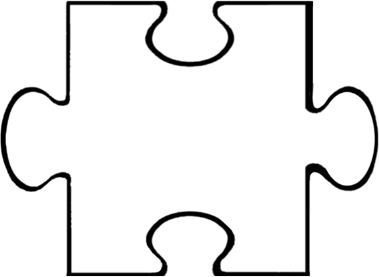 Light
Electricity

And
 
Magnetism
Newtonian
Mechanics
Mehreen Sultana, Modern Physics - Saturday Morning Physics - March 11, 2017
38
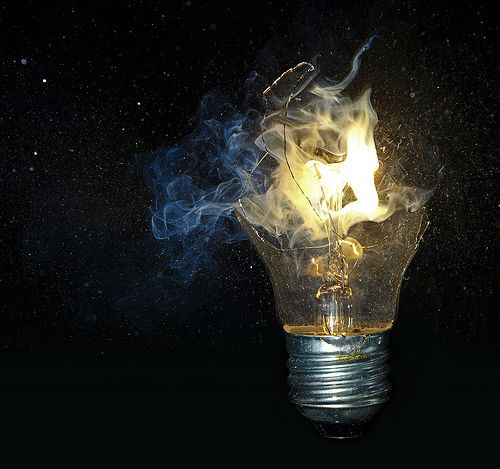 BUT WHEN IT COMES TO LIGHT…
MAXWELL’S EQUATIONS DO NOT WORK IN NEWTONIAN WORLD!
Addition of velocities -> Expect to see light speed greater than c! But we don’t see that.
Mehreen Sultana, Modern Physics - Saturday Morning Physics - March 11, 2017
39
PHYSICS SEEMS TO BE STUCK…
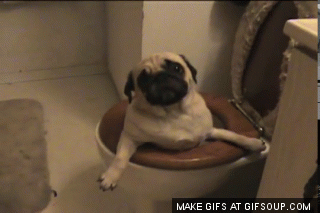 Mehreen Sultana, Modern Physics - Saturday Morning Physics - March 11, 2017
40
1905: EINSTEIN TO THE RESCUE!
Published Theory of Special Relativity (ignores ether)
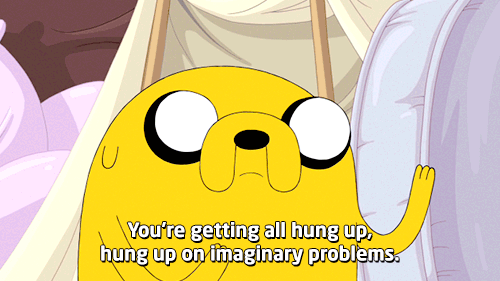 Mehreen Sultana, Modern Physics - Saturday Morning Physics - March 11, 2017
41
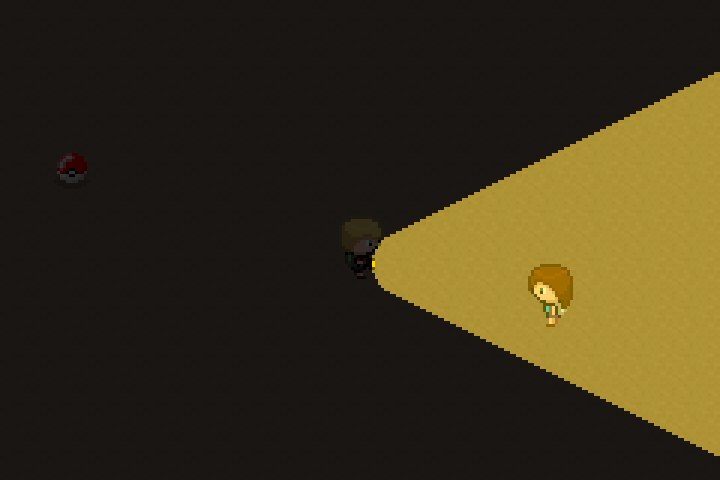 Let’s turn on a flashlight
Mehreen Sultana, Modern Physics - Saturday Morning Physics - March 11, 2017
42
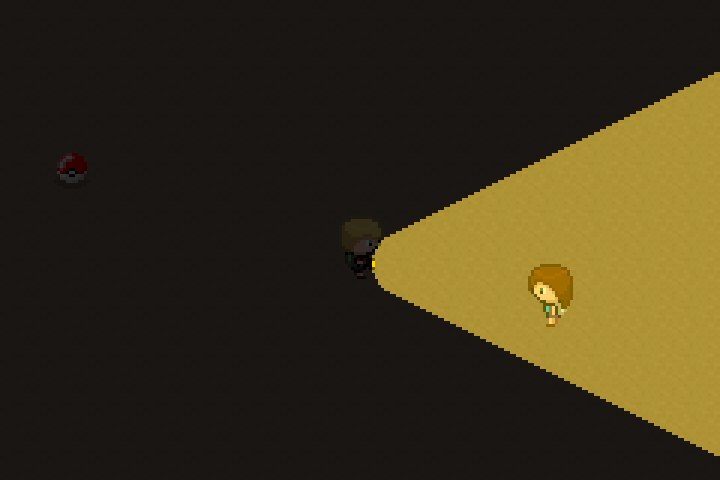 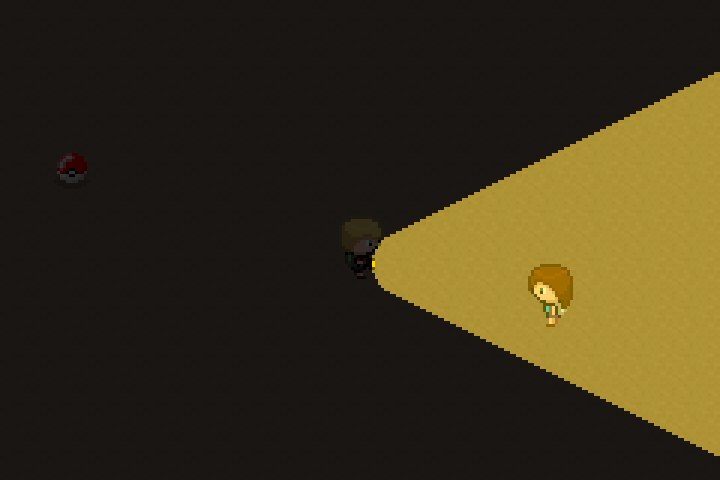 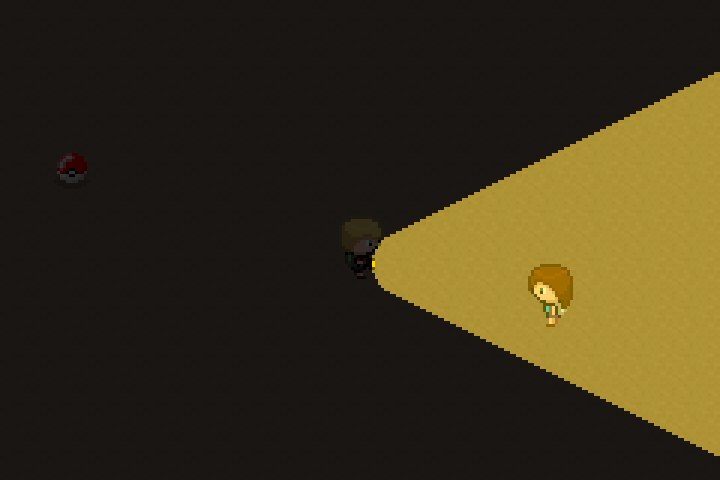 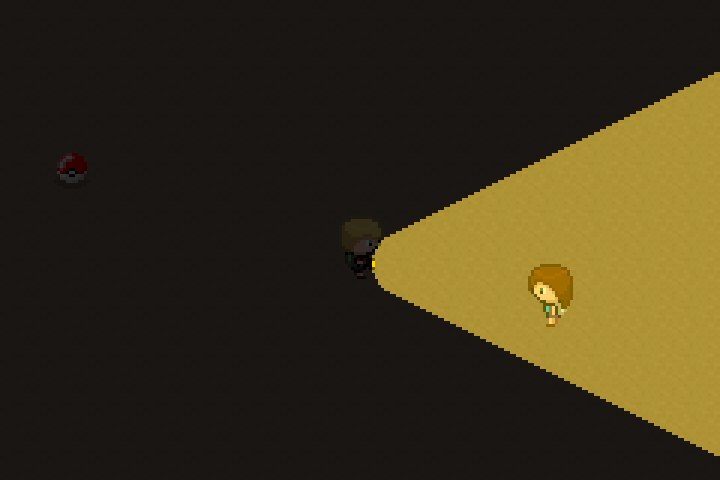 observer
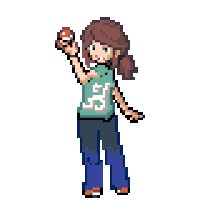 Mehreen Sultana, Modern Physics - Saturday Morning Physics - March 11, 2017
43
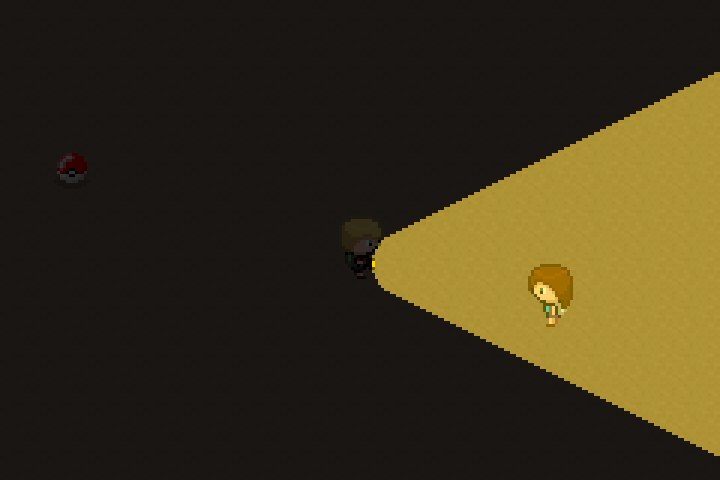 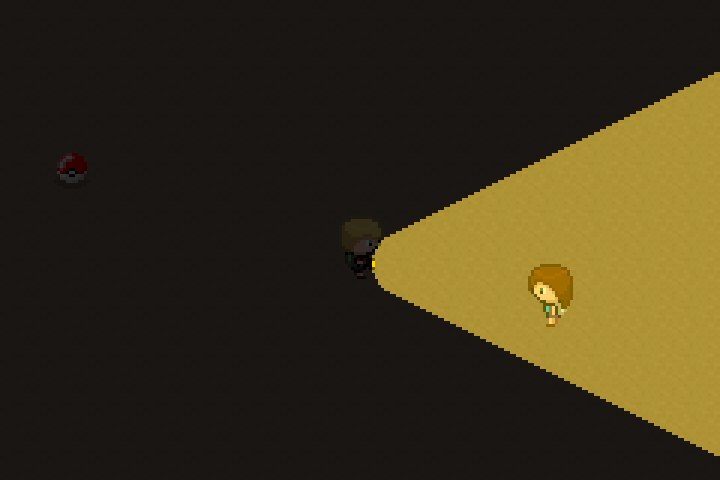 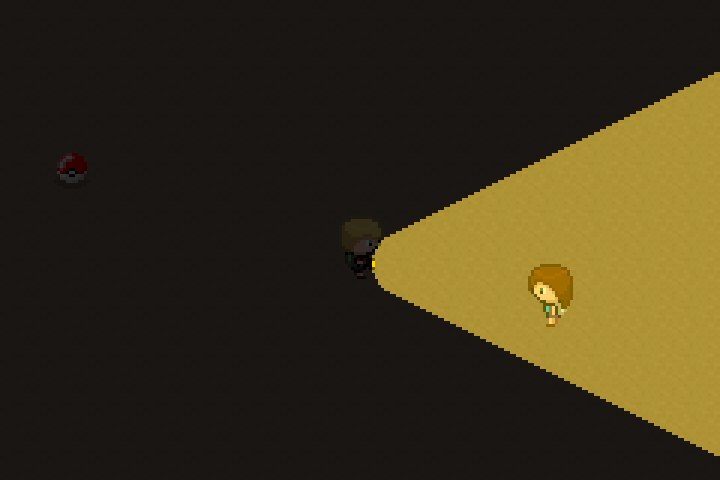 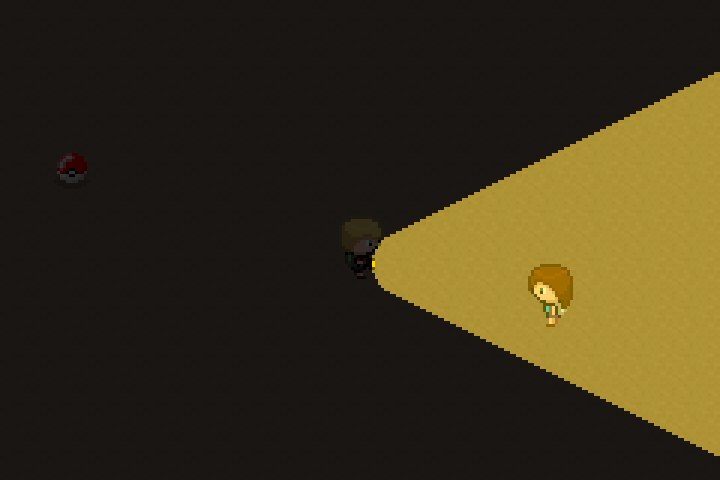 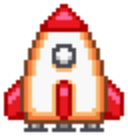 What do people on the spaceship see?
Wow!
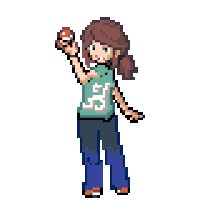 Mehreen Sultana, Modern Physics - Saturday Morning Physics - March 11, 2017
44
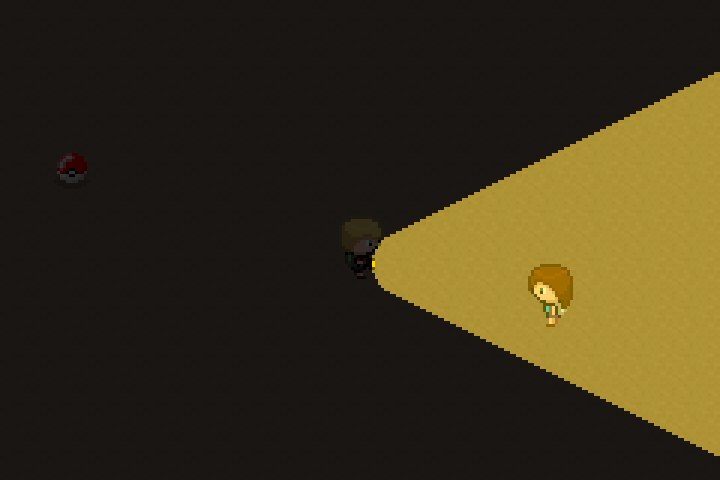 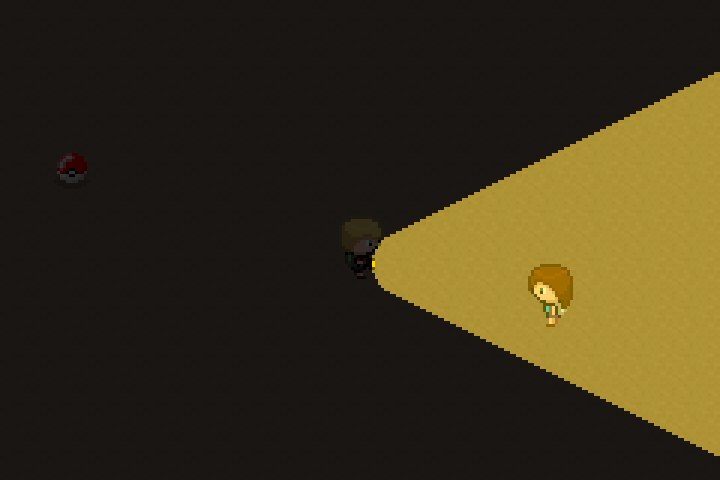 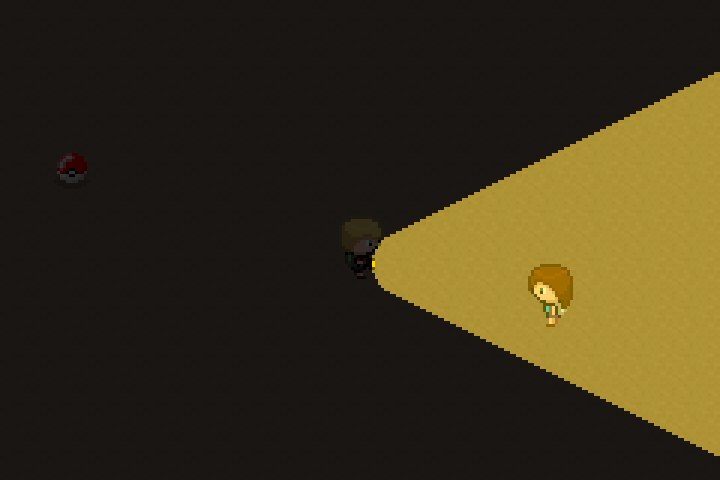 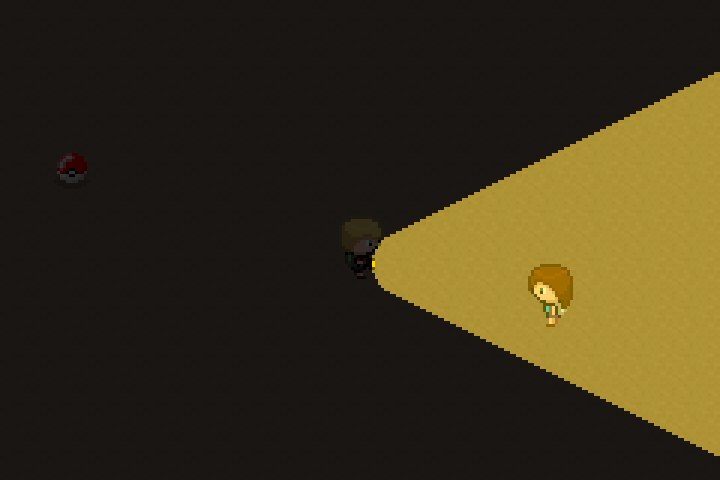 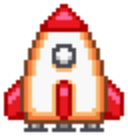 Both observe see same speed of light from the flashlight
:O
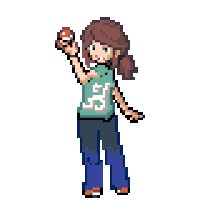 Mehreen Sultana, Modern Physics - Saturday Morning Physics - March 11, 2017
45
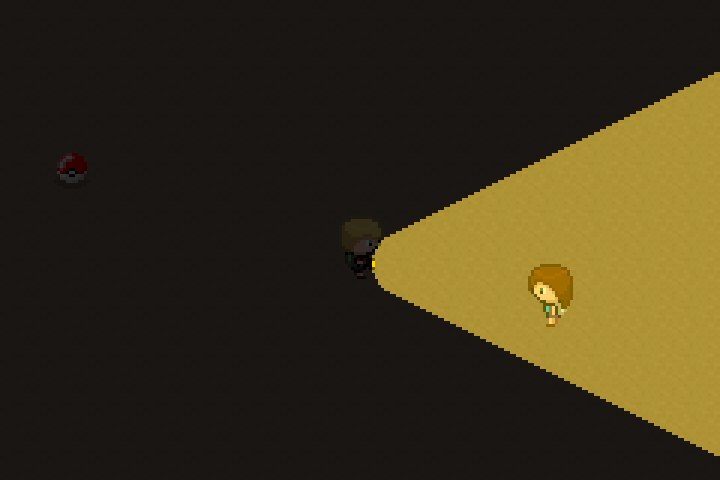 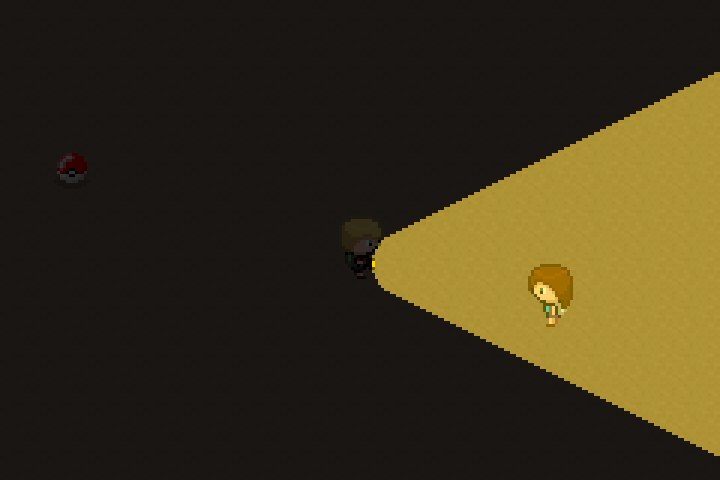 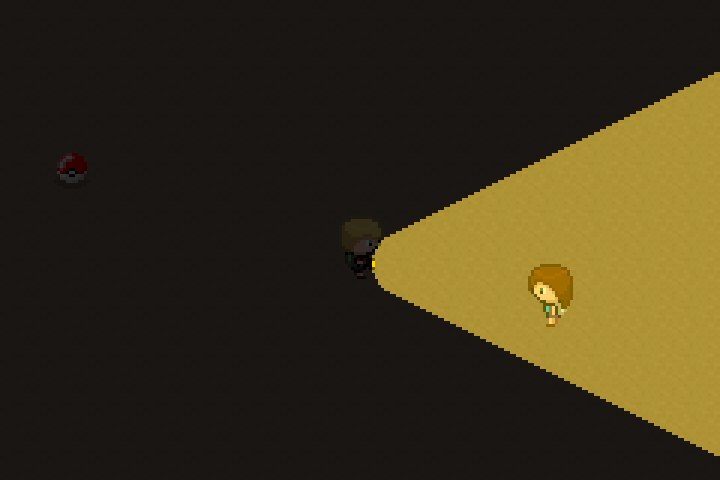 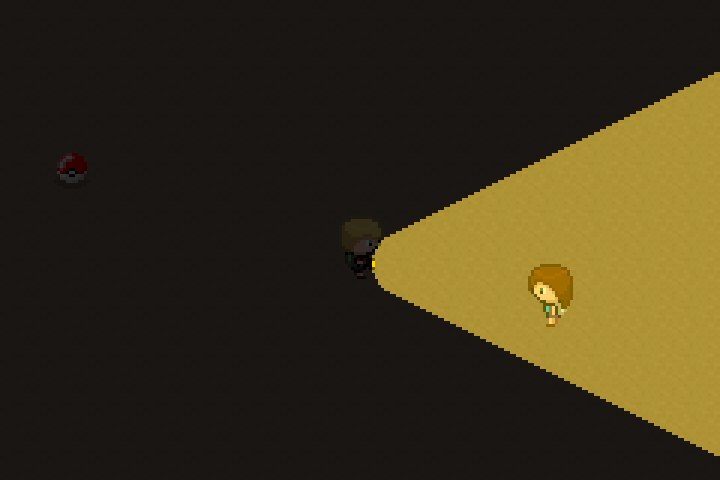 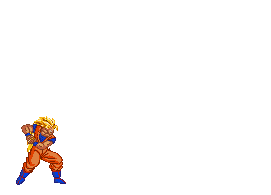 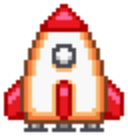 How fast is the blue light for observer on the ground?
Ooo
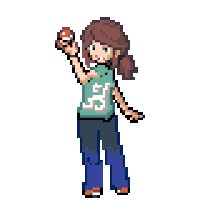 Mehreen Sultana, Modern Physics - Saturday Morning Physics - March 11, 2017
46
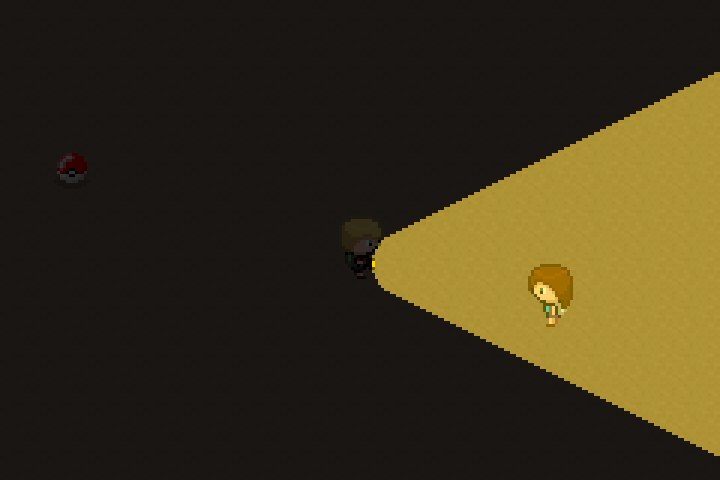 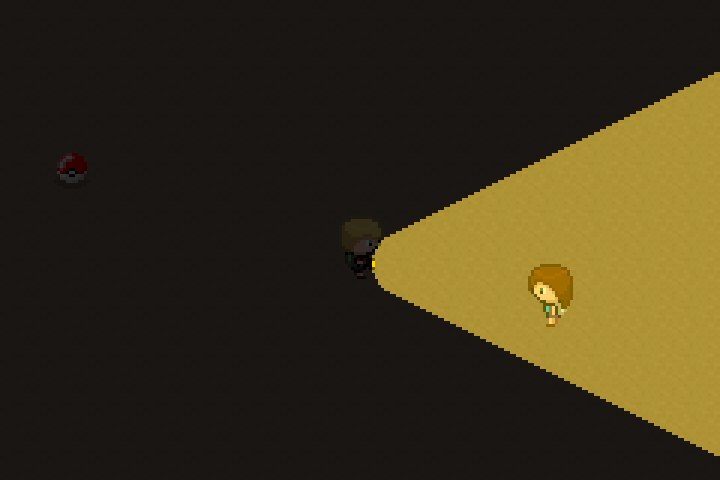 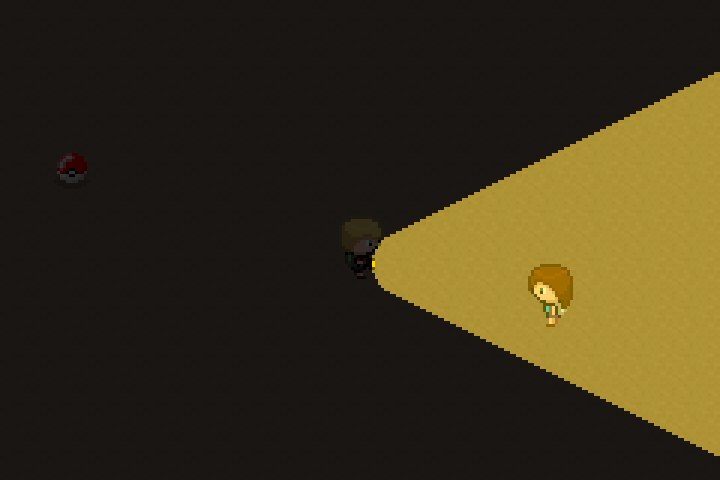 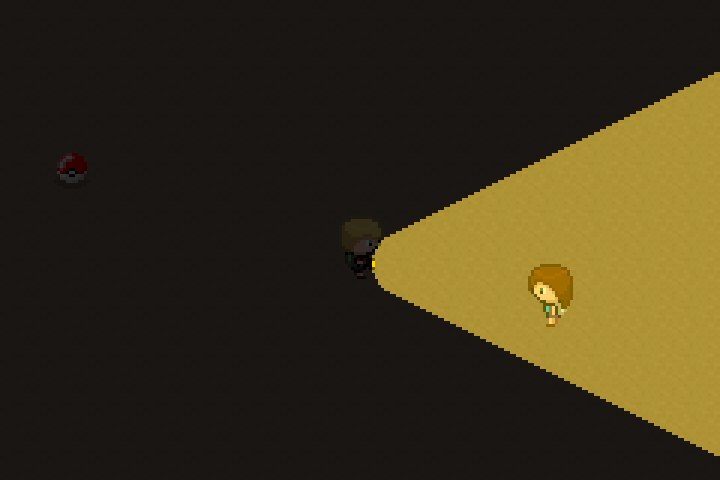 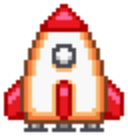 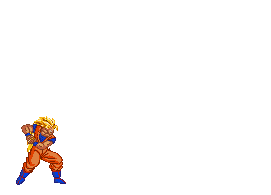 c!
Wow!
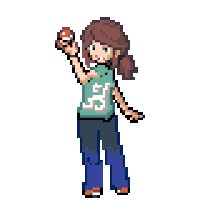 Mehreen Sultana, Modern Physics - Saturday Morning Physics - March 11, 2017
47
Remember Galilean Relativity?
According to Galilean relativity, time is assumed to be the same between all frames of reference.
WHAT IF IT ISN’T?
Moving Observer 
(train car)
Stationary Observer (pole)
Imagine clocks that use light to keep time
We call this a “light clock”
Mehreen Sultana, Modern Physics - Saturday Morning Physics - March 11, 2017
48
SPECIAL POSTULATES FOR A VERY SPECIAL RELATIVITY
The laws of physics are the same in all inertial frames of reference 
The speed of light in free space has the same value in all inertial frames of reference
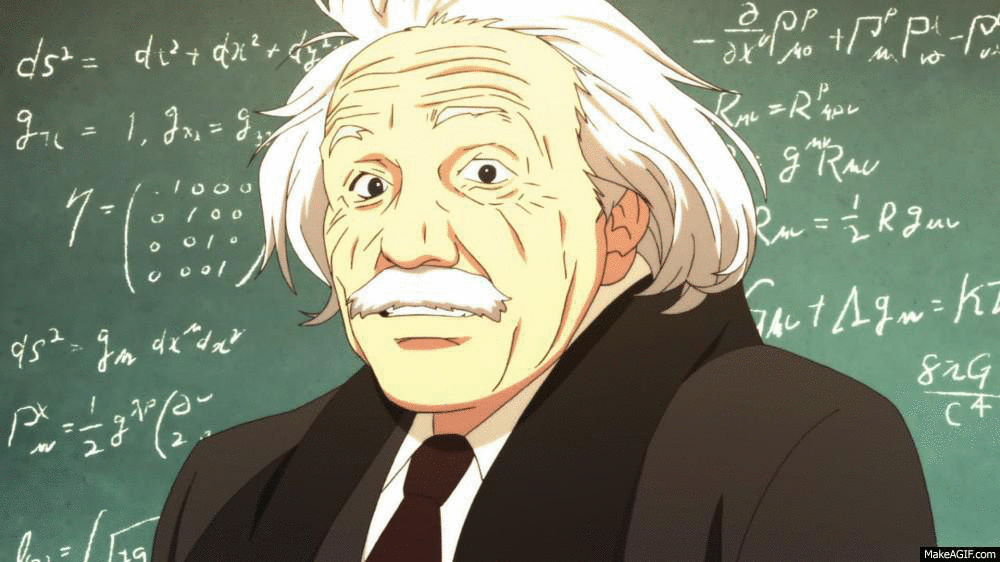 Mehreen Sultana, Modern Physics - Saturday Morning Physics - March 11, 2017
49
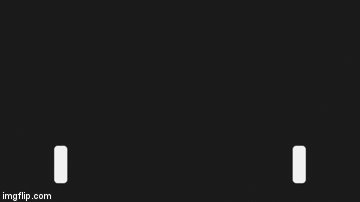 detector
mirror
Mehreen Sultana, Modern Physics - Saturday Morning Physics - March 11, 2017
50
Second observer is in a moving spaceship with another light clock
detector
Observer outside the ship sees the second light clock moving
mirror
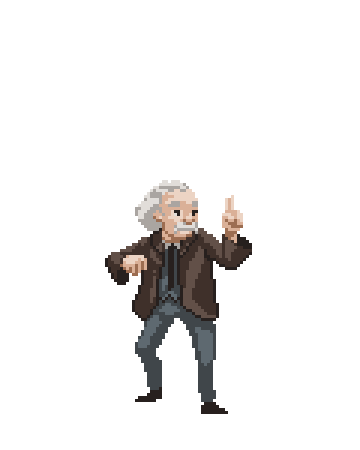 d
v
Space ship moving with velocity v < c
Mehreen Sultana, Modern Physics - Saturday Morning Physics - March 11, 2017
51
Second observer is in a moving spaceship
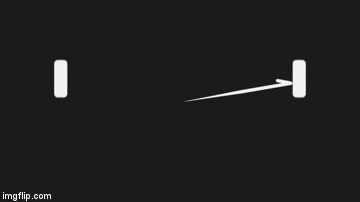 Outside Observer sees new distance that light travels
detector
mirror
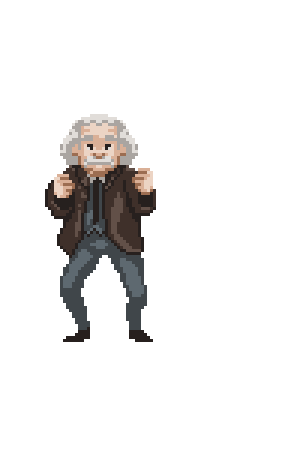 d
y
v
We know how fast the spaceship is moving. 
So we know how fast the light clock is moving. v
Mehreen Sultana, Modern Physics - Saturday Morning Physics - March 11, 2017
52
Second observer is in a moving spaceship
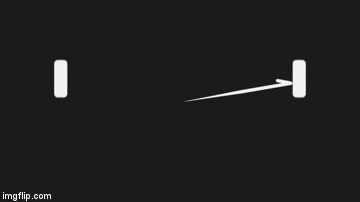 Outside Observer sees new distance that light travels
detector
mirror
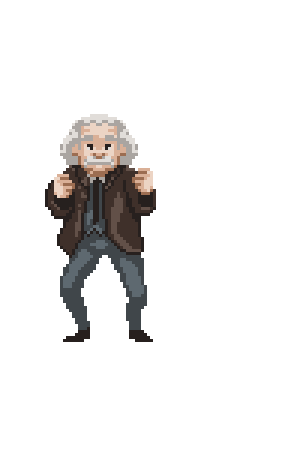 d
v
Mehreen Sultana, Modern Physics - Saturday Morning Physics - March 11, 2017
53
Second observer is in a moving spaceship
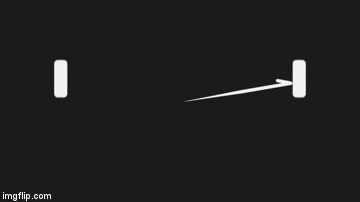 Outside Observer sees new distance that light travels
detector
mirror
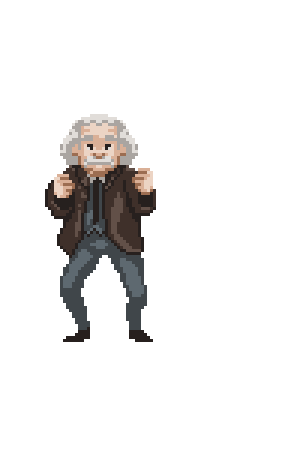 d
d’
v
v increases the distance light has to travel in the detector.
Mehreen Sultana, Modern Physics - Saturday Morning Physics - March 11, 2017
54
Second observer is in a moving spaceship
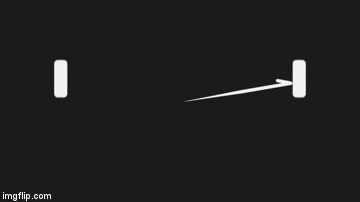 Outside Observer sees new distance that light travels
detector
mirror
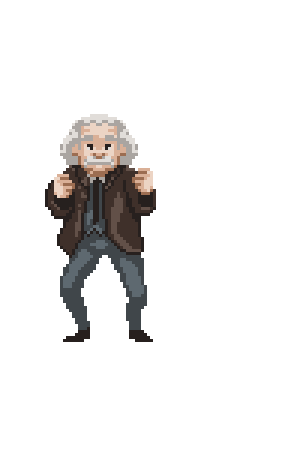 d
v
We know speed of light is constant.
If speed doesn’t change, but the distance changes…
Mehreen Sultana, Modern Physics - Saturday Morning Physics - March 11, 2017
55
Second observer is in a moving spaceship
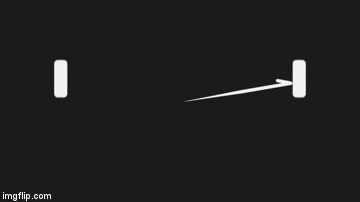 Outside Observer sees new distance that light travels
detector
mirror
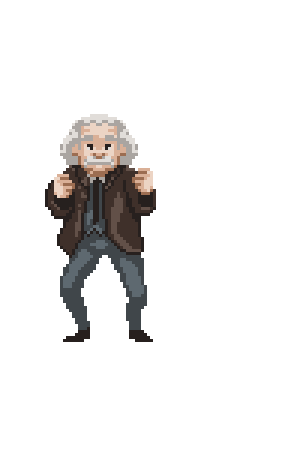 d
v
Mehreen Sultana, Modern Physics - Saturday Morning Physics - March 11, 2017
56
We have to use the Pythagorean Triangle!
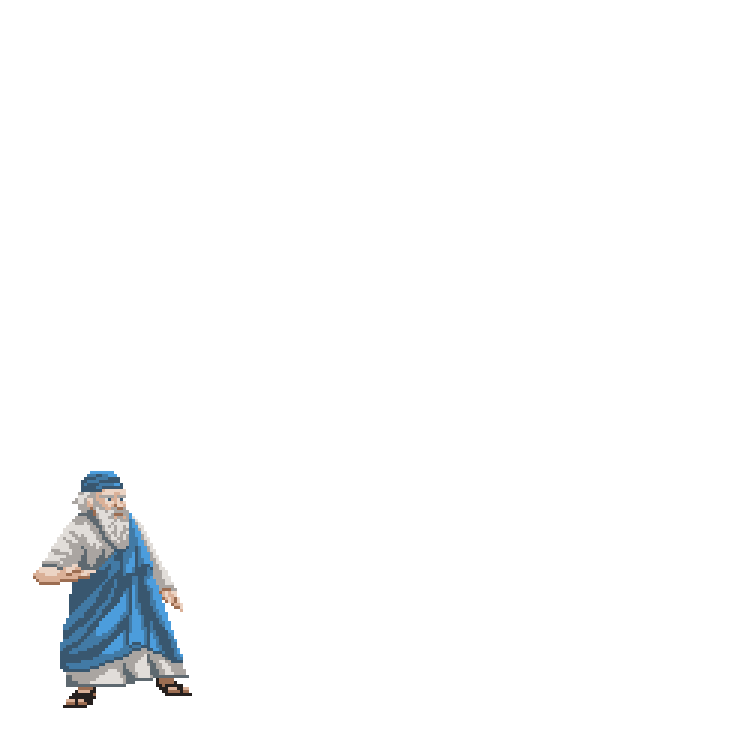 d
z
y
x
Mehreen Sultana, Modern Physics - Saturday Morning Physics - March 11, 2017
57
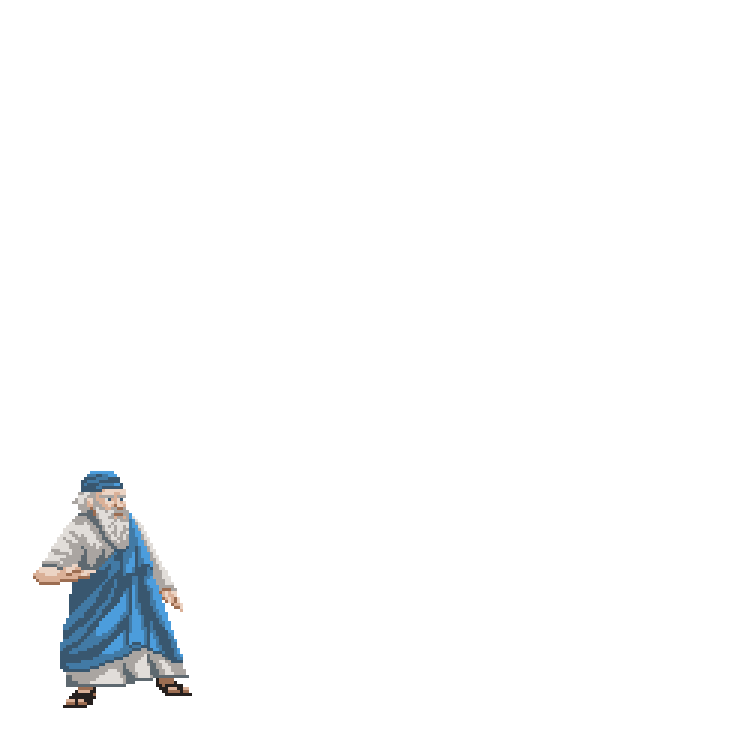 d
Can’t go Faster than speed of light!!!
Mehreen Sultana, Modern Physics - Saturday Morning Physics - March 11, 2017
58
LET’S SIMPLIFY!
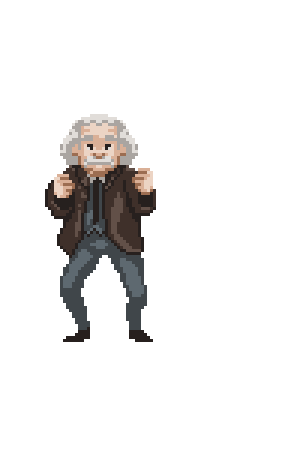 Mehreen Sultana, Modern Physics - Saturday Morning Physics - March 11, 2017
59
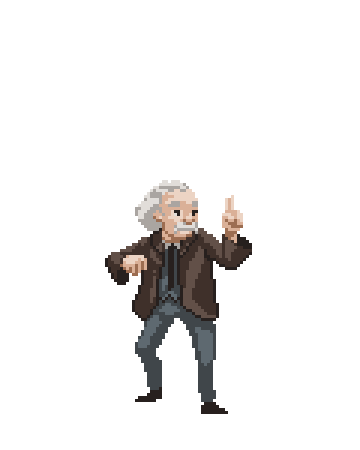 Mehreen Sultana, Modern Physics - Saturday Morning Physics - March 11, 2017
60
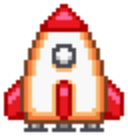 Wow!
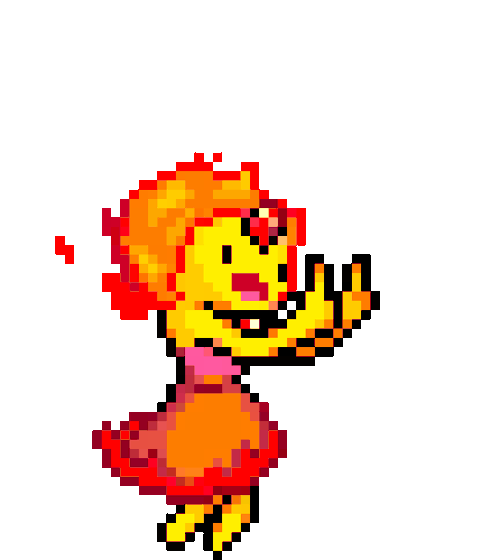 Mehreen Sultana, Modern Physics - Saturday Morning Physics - March 11, 2017
61
THIS IS TIME DILATION!
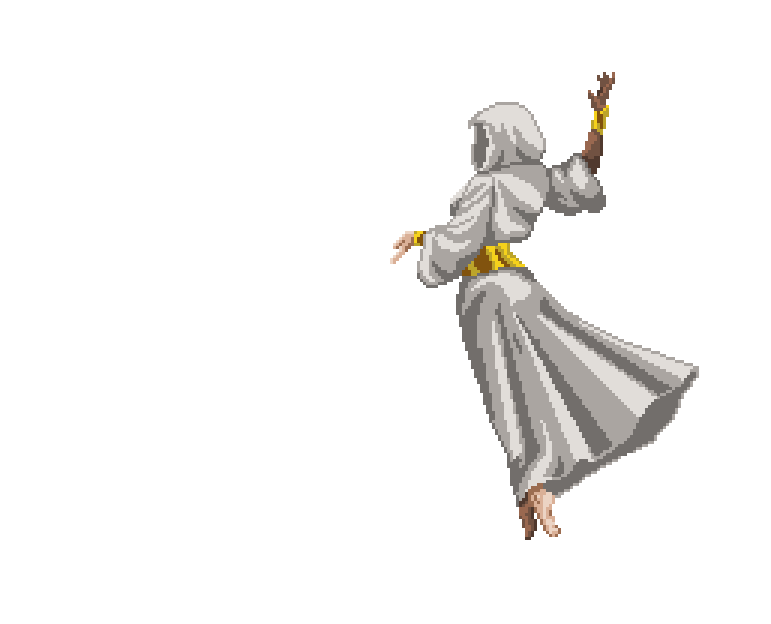 Time slows down inside the spaceship!
Mehreen Sultana, Modern Physics - Saturday Morning Physics - March 11, 2017
62
TIME ISN’T THE SAME IN ALL REFERENCE FRAMES!!
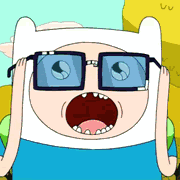 Mehreen Sultana, Modern Physics - Saturday Morning Physics - March 11, 2017
63
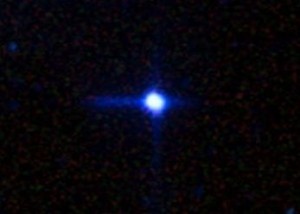 Distance to Alpha Centuari 
Nearest Star
4.4 Light Years
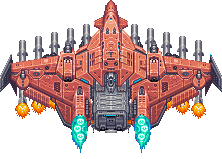 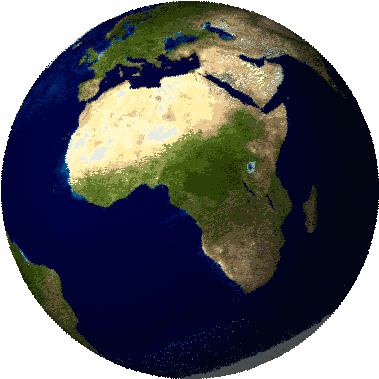 Mehreen Sultana, Modern Physics - Saturday Morning Physics - March 11, 2017
64
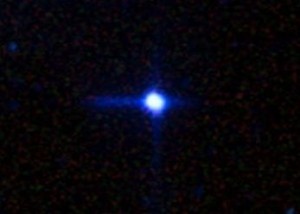 Distance to Alpha Centuari 
Nearest Star
4.4 Light Years
If we had a spaceship that flew at v = 0.5c
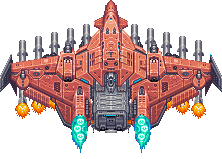 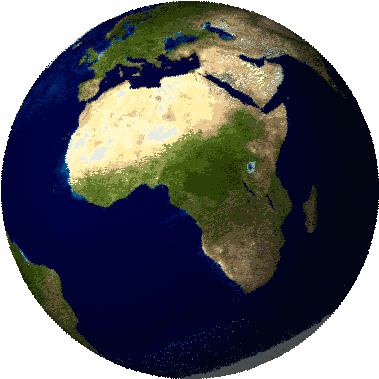 Mehreen Sultana, Modern Physics - Saturday Morning Physics - March 11, 2017
65
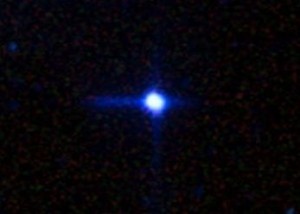 Distance to Alpha Centuari 
Nearest Star
4.4 Light Years
If we had a spaceship that flew at v = 0.5c
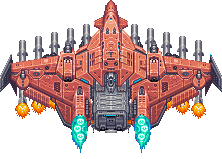 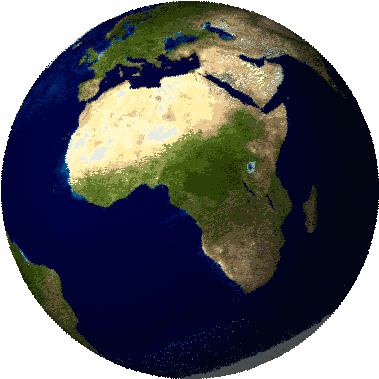 Mehreen Sultana, Modern Physics - Saturday Morning Physics - March 11, 2017
66
What about DISTANCE?
Mehreen Sultana, Modern Physics - Saturday Morning Physics - March 11, 2017
67
Distance to Alpha Centuari 
Nearest Star
4.4 Light Years
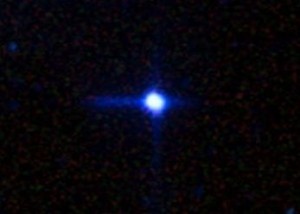 Towards Alpha Centauri at 0. 5c
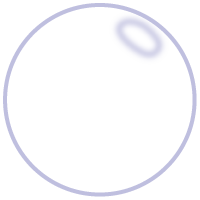 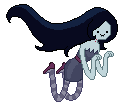 José
María
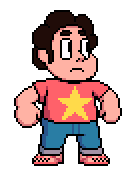 José is at rest relative to Alpha Centauri. So he measures Proper Length
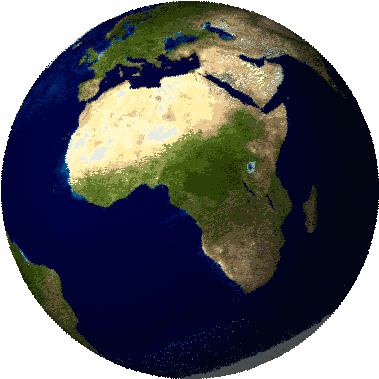 Leaving earth at 0. 5c
Mehreen Sultana, Modern Physics - Saturday Morning Physics - March 11, 2017
68
Distance to Alpha Centuari 
Nearest Star
4.4 Light Years
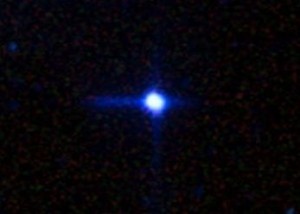 Towards Alpha Centauri at 0. 5c
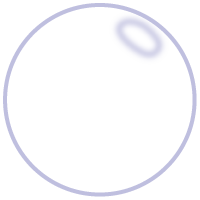 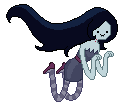 José
María
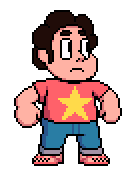 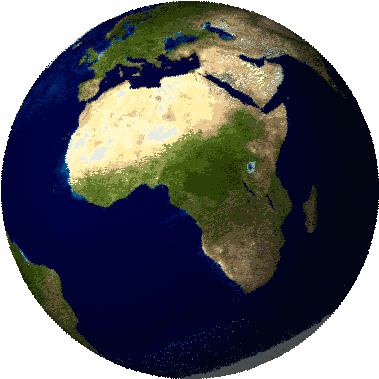 Leaving earth at 0. 5c
Mehreen Sultana, Modern Physics - Saturday Morning Physics - March 11, 2017
69
Distance to Alpha Centuari 
Nearest Star
4.4 Light Years
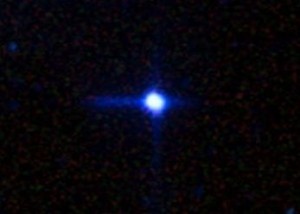 Towards Alpha Centauri at 0. 5c
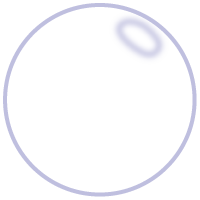 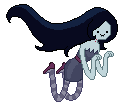 José
María
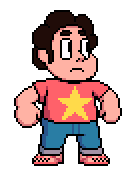 María is not at rest relative to Alpha Centauri. 
She is at rest relative to the start place and at rest relative to the end place.
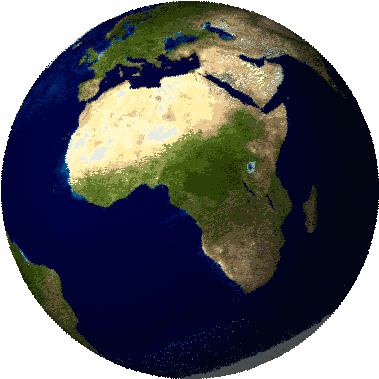 Leaving earth at 0. 5c
Mehreen Sultana, Modern Physics - Saturday Morning Physics - March 11, 2017
70
Distance to Alpha Centuari 
Nearest Star
4.4 Light Years
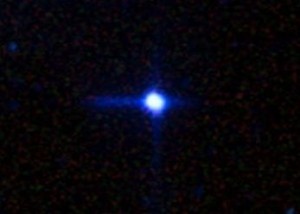 María
Towards Alpha Centauri at 0. 5c
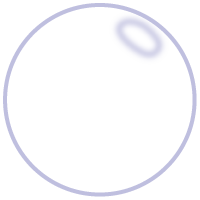 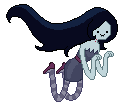 José
María sees proper time.

Both see the same speed v = 0.5c
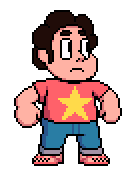 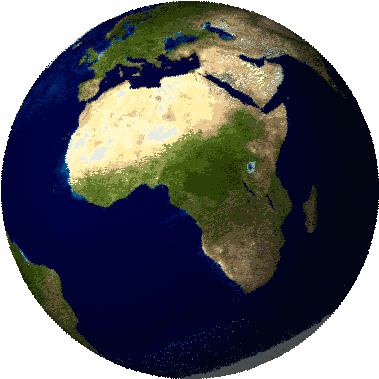 Leaving earth at 0. 5c
Mehreen Sultana, Modern Physics - Saturday Morning Physics - March 11, 2017
71
Distance to Alpha Centuari 
Nearest Star
4.4 Light Years
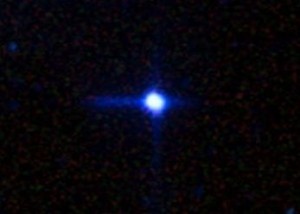 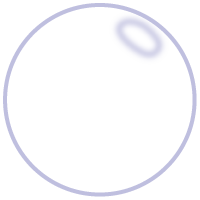 María
Towards Alpha Centauri at 0. 5c
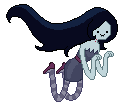 José
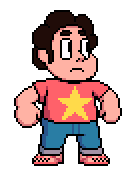 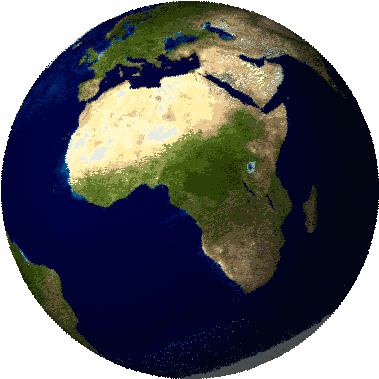 Leaving earth at 0. 5c
Mehreen Sultana, Modern Physics - Saturday Morning Physics - March 11, 2017
72
Distance to Alpha Centuari 
Nearest Star
4.4 Light Years
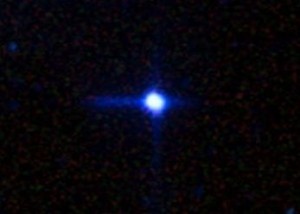 María
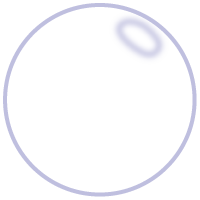 Towards Alpha Centauri at 0. 5c
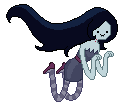 José
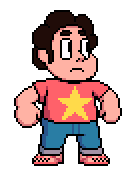 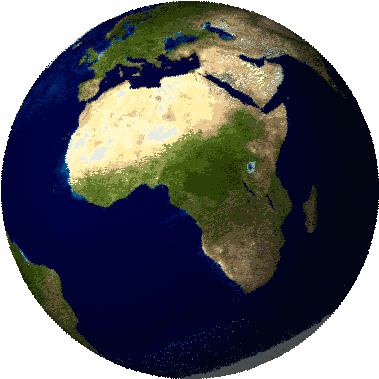 Leaving earth at 0. 5c
Mehreen Sultana, Modern Physics - Saturday Morning Physics - March 11, 2017
73
Distance to Alpha Centuari 
Nearest Star
4.4 Light Years
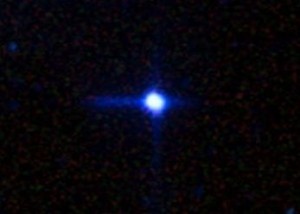 María
Towards Alpha Centauri at 0. 5c
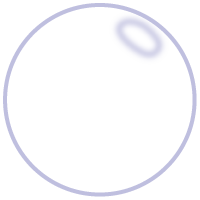 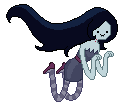 José
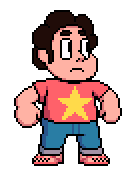 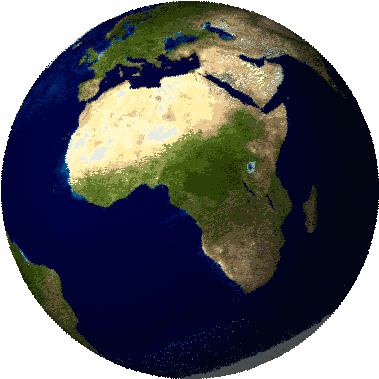 Leaving earth at 0. 5c
Mehreen Sultana, Modern Physics - Saturday Morning Physics - March 11, 2017
74
Distance to Alpha Centuari 
Nearest Star
4.4 Light Years
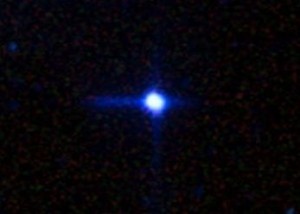 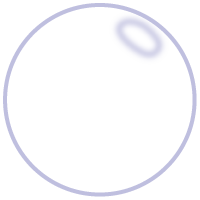 María
Towards Alpha Centauri at 0. 5c
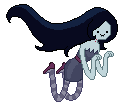 José
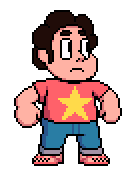 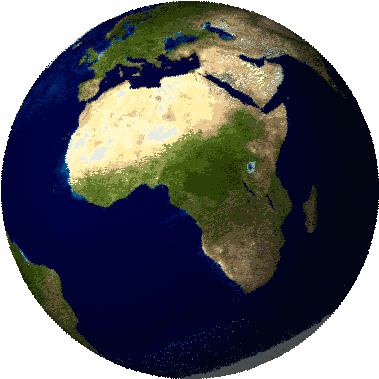 Leaving earth at 0. 5c
Mehreen Sultana, Modern Physics - Saturday Morning Physics - March 11, 2017
75
Distance to Alpha Centuari 
Nearest Star
4.4 Light Years
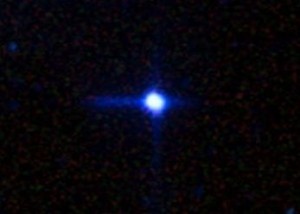 María
Towards Alpha Centauri at 0. 5c
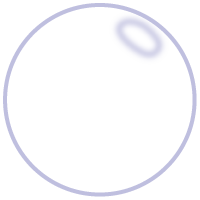 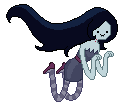 José
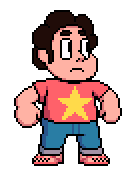 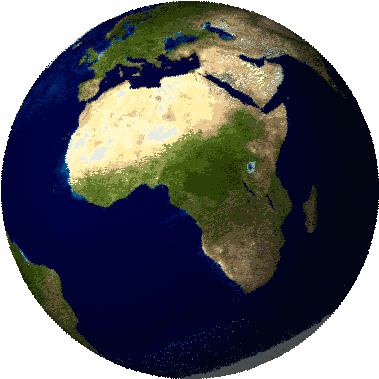 Leaving earth at 0. 5c
Mehreen Sultana, Modern Physics - Saturday Morning Physics - March 11, 2017
76
I experience shorter distance!
Distance to Alpha Centuari 
Nearest Star
4.4 Light Years
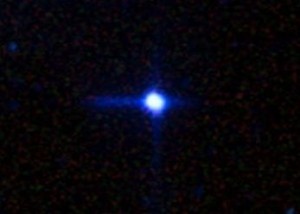 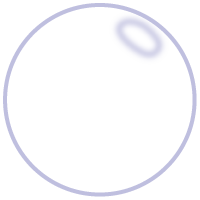 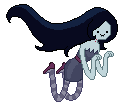 María
Towards Alpha Centauri at 0. 5c
José
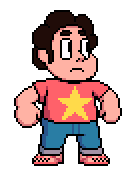 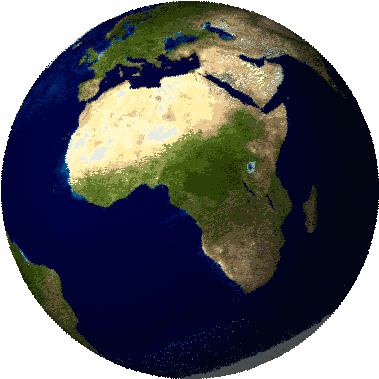 Leaving earth at 0. 5c
Mehreen Sultana, Modern Physics - Saturday Morning Physics - March 11, 2017
77
Distance to Alpha Centuari 
Nearest Star
4.4 Light Years
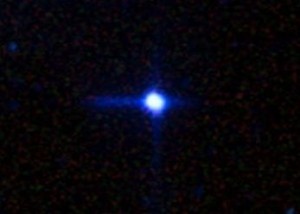 María
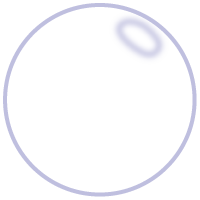 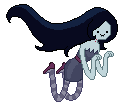 Towards Alpha Centauri at 0. 5c
José
This is Length Contraction!
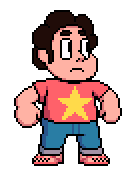 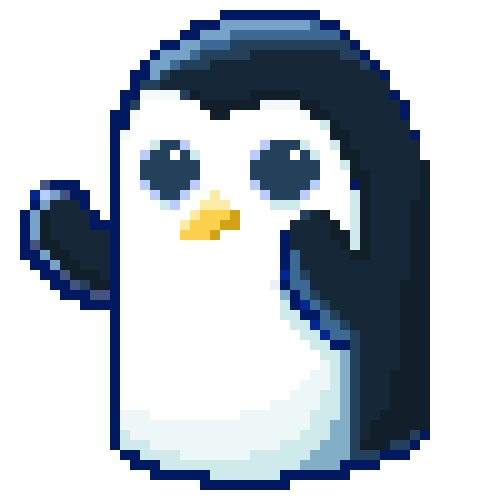 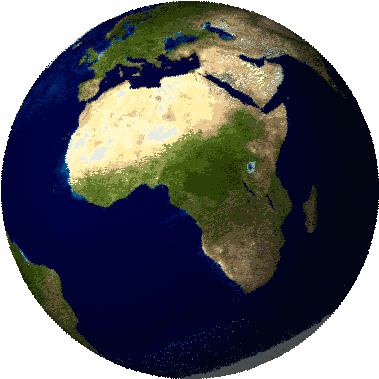 Leaving earth at 0. 5c
Mehreen Sultana, Modern Physics - Saturday Morning Physics - March 11, 2017
78
And shorter time!
Distance to Alpha Centuari 
Nearest Star
4.4 Light Years
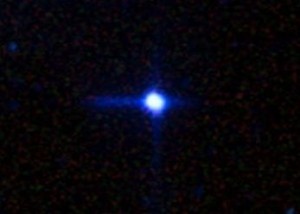 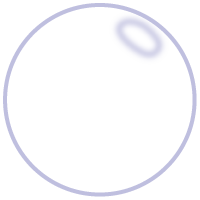 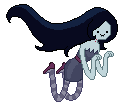 María
Towards Alpha Centauri at 0. 5c
José
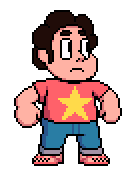 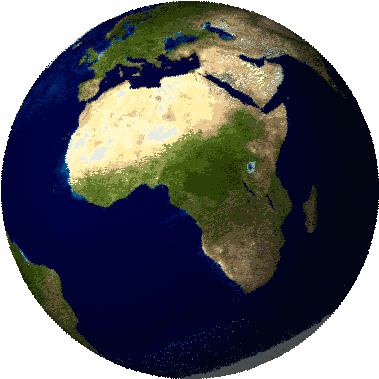 Leaving earth at 0. 5c
Mehreen Sultana, Modern Physics - Saturday Morning Physics - March 11, 2017
79
DISTANCE ISN’T THE SAME IN ALL REFERENCE FRAMES!!
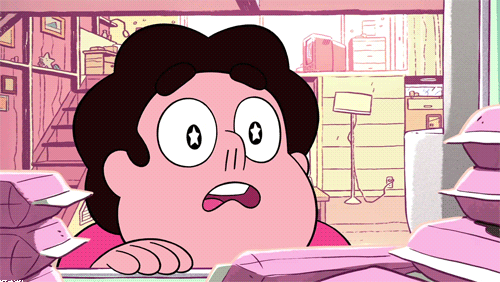 Mehreen Sultana, Modern Physics - Saturday Morning Physics - March 11, 2017
80
Remember Ampere’s Law?
Electromagnet
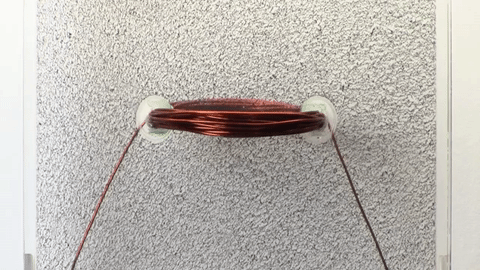 Permanent magnet creating a magnetic field
Mehreen Sultana, Modern Physics - Saturday Morning Physics - March 11, 2017
81
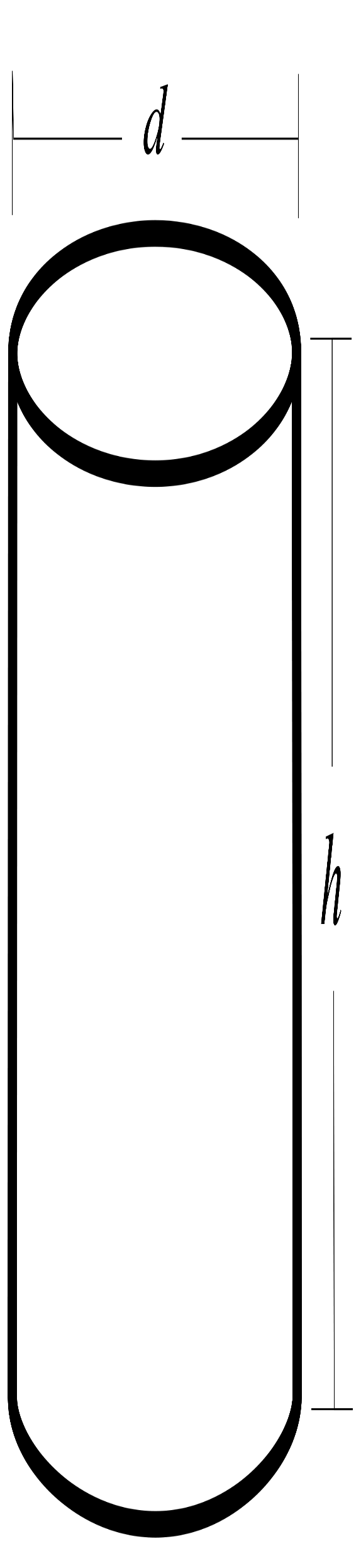 +
-
Copper wire consists of positive ions and free charges (electrons) moving around

Make this A cylinder
Mehreen Sultana, Modern Physics - Saturday Morning Physics - March 11, 2017
82
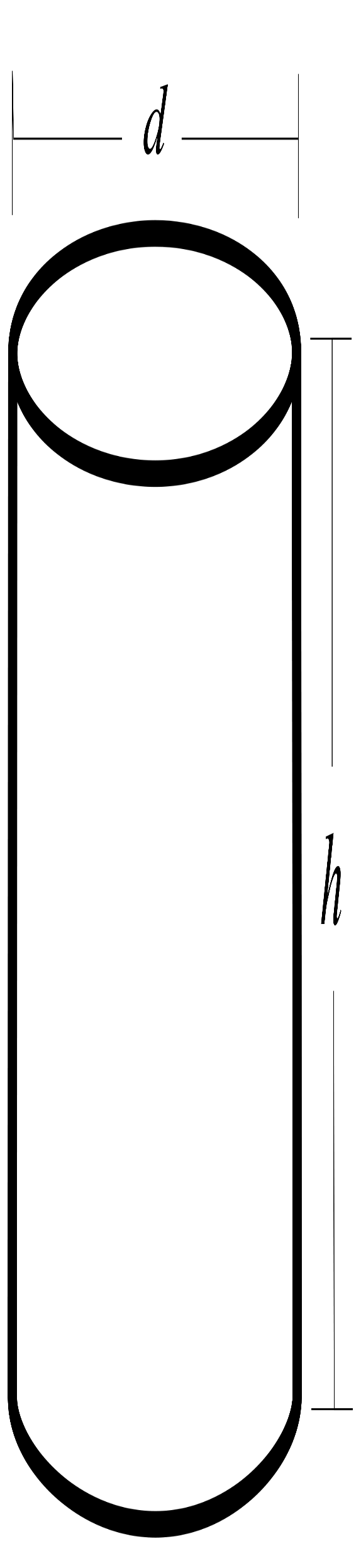 +
-
When there are equal number of positive charges and negative charges, then the wire is neutral. 

No attraction or repulsion.
Mehreen Sultana, Modern Physics - Saturday Morning Physics - March 11, 2017
83
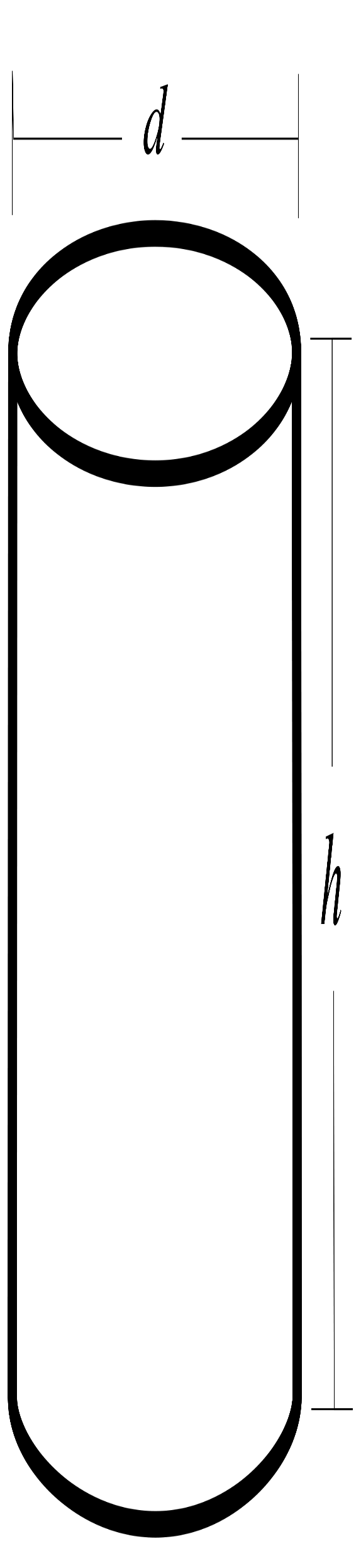 +
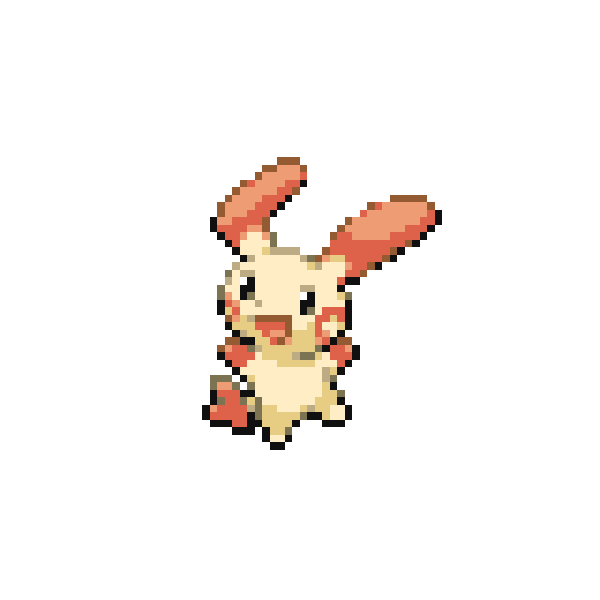 -
+
If there was a positive ion outside.. What would it experience?
Mehreen Sultana, Modern Physics - Saturday Morning Physics - March 11, 2017
84
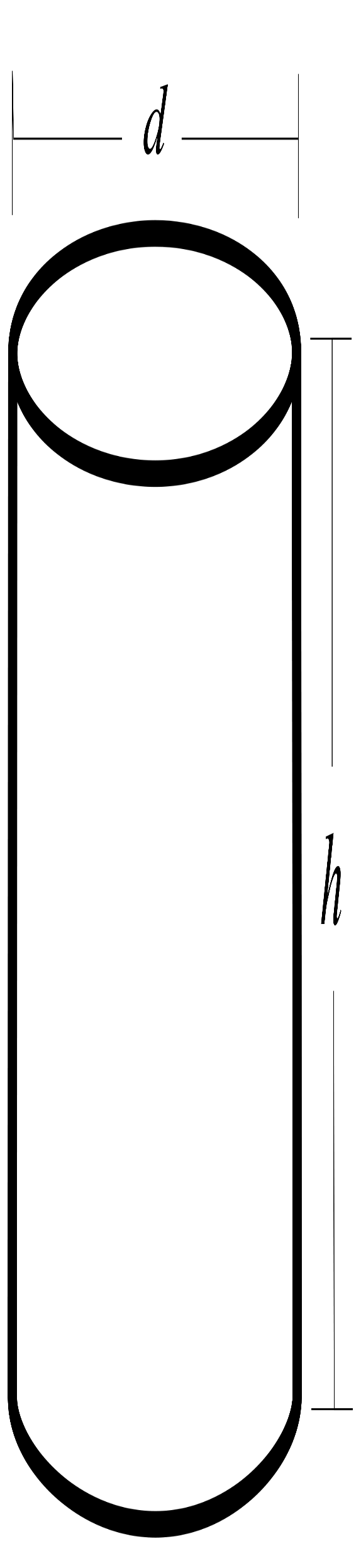 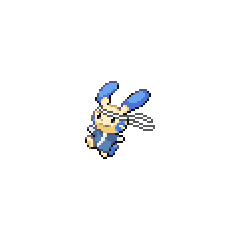 +
Electrons moving
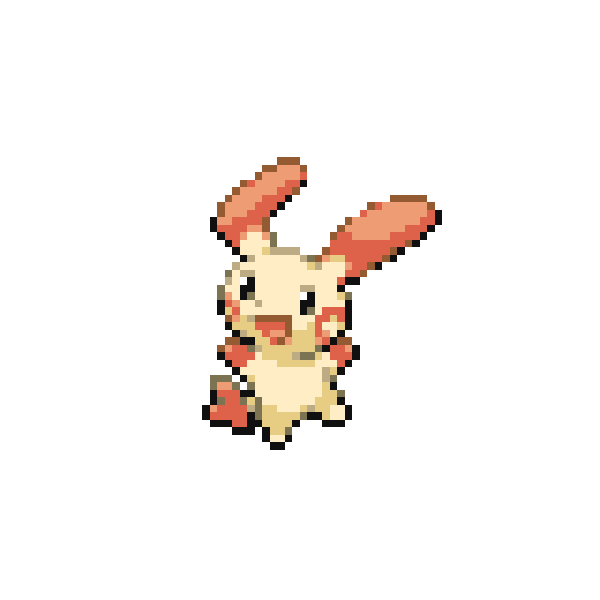 +
It wouldn’t experience any force since the wire is neutral.

Even if the negative charges were moving (a current flowing through the wire)
Mehreen Sultana, Modern Physics - Saturday Morning Physics - March 11, 2017
85
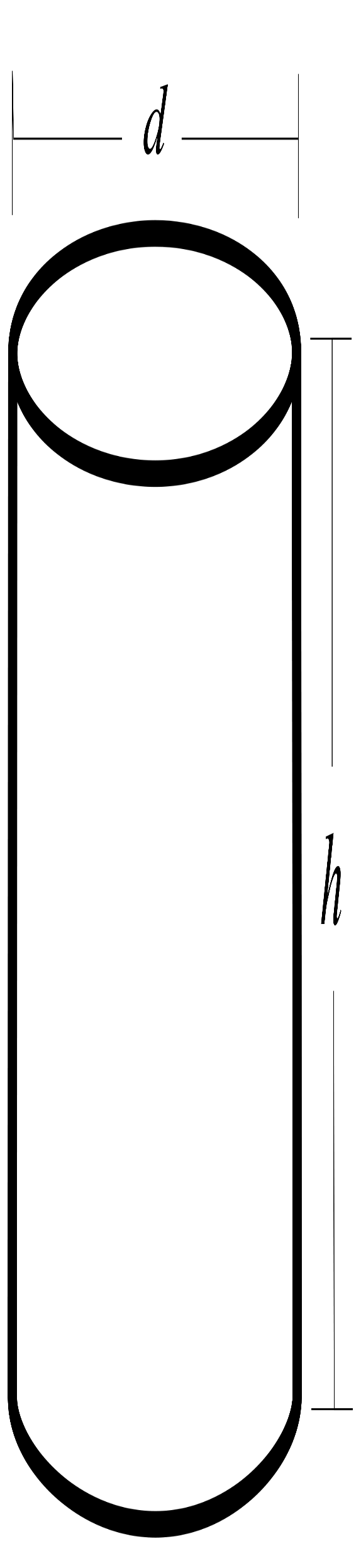 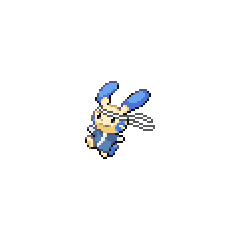 +
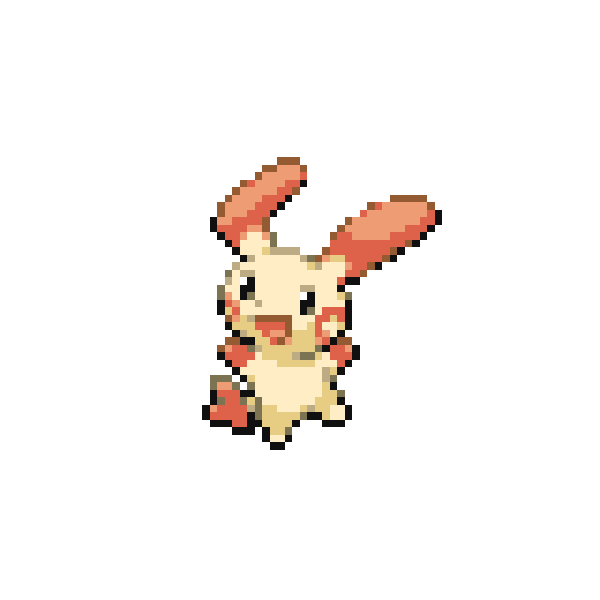 Electrons moving
+
But a moving  outside charge would experience repulsion. 
How do we account for that force?
Mehreen Sultana, Modern Physics - Saturday Morning Physics - March 11, 2017
86
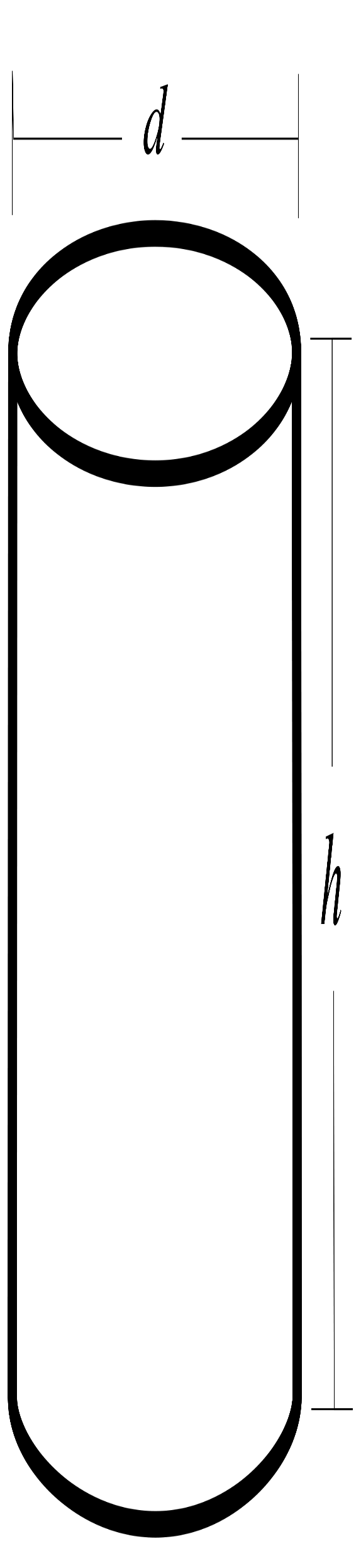 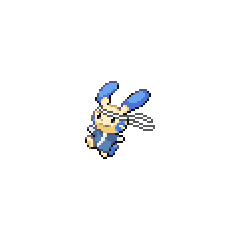 +
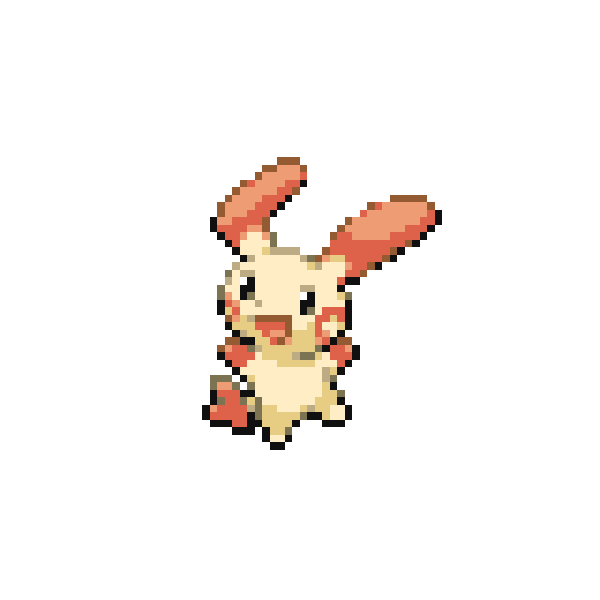 Electrons moving
Based on Ampere’s Law, we say it’s a magnetic force from the magnetic field generated by the current. From our perspective.
Mehreen Sultana, Modern Physics - Saturday Morning Physics - March 11, 2017
87
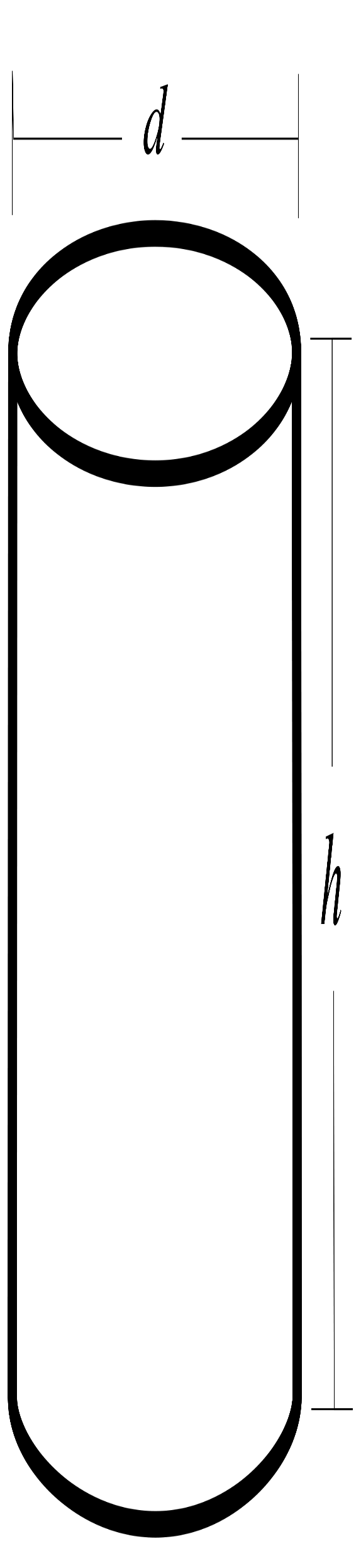 Positive ions moving
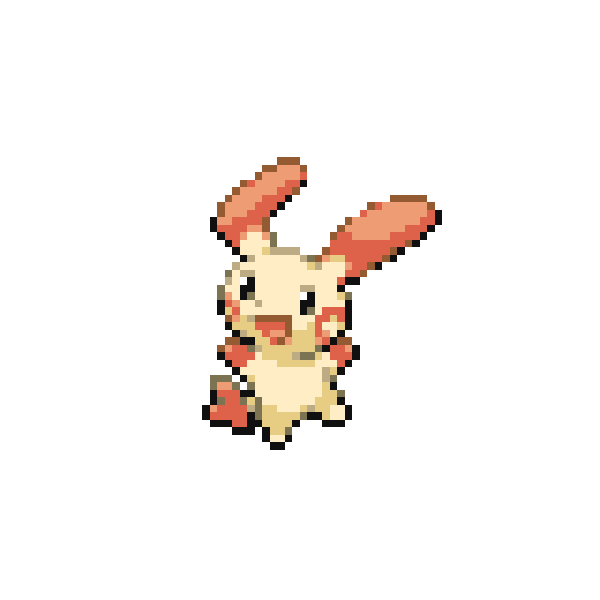 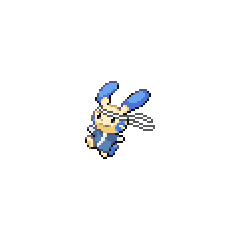 +
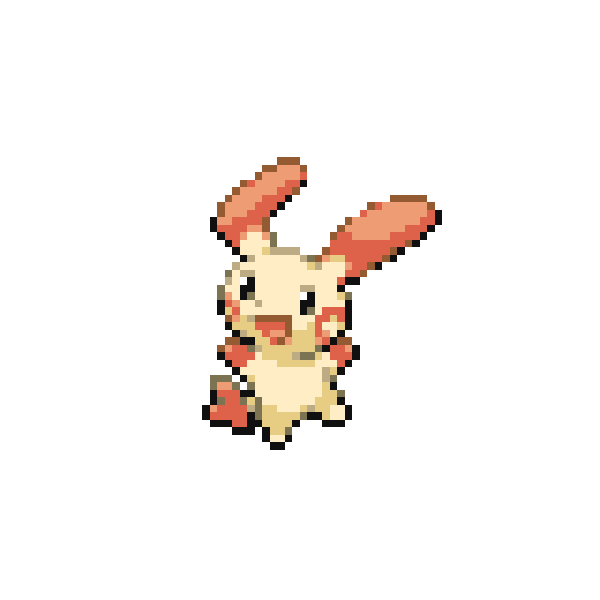 But from the perspective of the free charges...
They are static. 
NO CURRENT. 
Only observe an electric field.
Mehreen Sultana, Modern Physics - Saturday Morning Physics - March 11, 2017
88
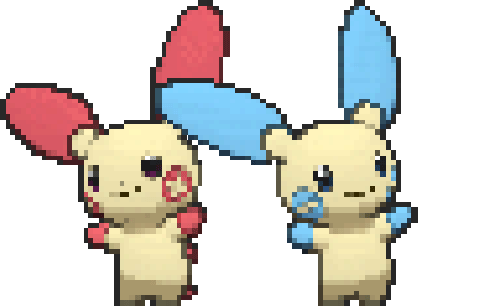 Electromagnets are a consequence of Special Relativity!Whether you see Electric or Magnetic Field depends on Frame of Reference!
https://www.youtube.com/watch?v=1TKSfAkWWN0
Mehreen Sultana, Modern Physics - Saturday Morning Physics - March 11, 2017
89
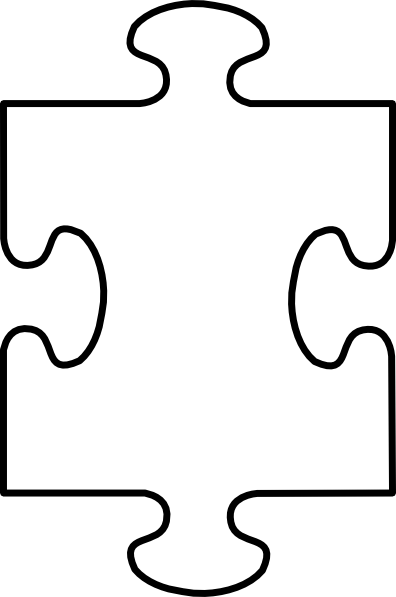 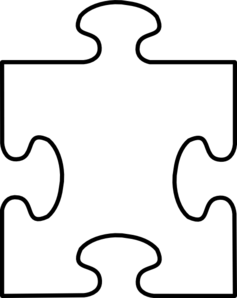 Light
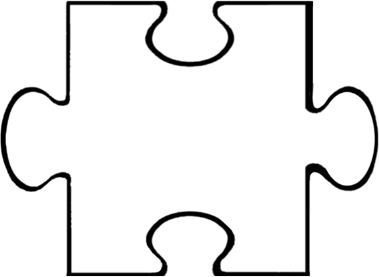 Electricity

And
 
Magnetism
Newtonian
Mechanics
Special
Relativity
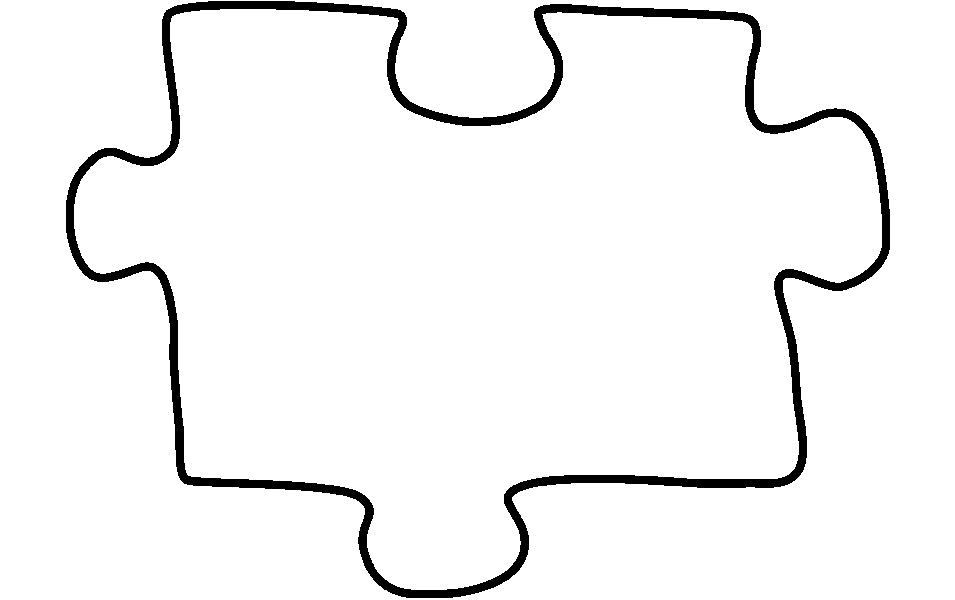 Mehreen Sultana, Modern Physics - Saturday Morning Physics - March 11, 2017
90
Speed of light is same in all reference frames!
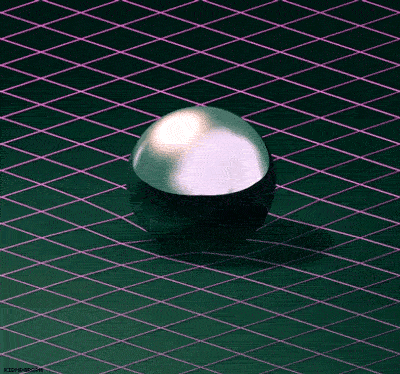 But perception of time and space changed dramatically!
Newton’s Laws are good approximation at “small” speeds.
Mehreen Sultana, Modern Physics - Saturday Morning Physics - March 11, 2017
91
THANKS TO…
Dr. Bob Bernstein
Soon to be Dr. Anne Norrick
Dr. Elliot Mcrory
Dr. Sowjanya Gollapinni
Dr. Minerba Betancourt
Soon to be Dr. José Sepulvéda
Dr. Google
Professor Youtube
Fermilab Library
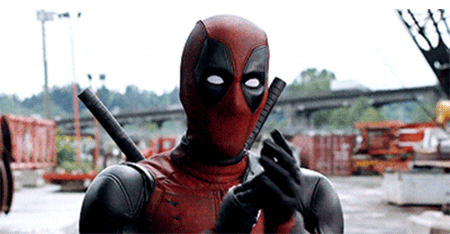 Mehreen Sultana, Modern Physics - Saturday Morning Physics - March 11, 2017
92
THANKS TO…
http://www.diegosanches.com/pixel-art-1 Scientist Pixel Gifs
https://www.youtube.com/user/diggitydev Amazing Physics explanations 
https://www.youtube.com/user/sixtysymbols Short videos about every physics topic ever
https://www.youtube.com/user/minutephysics Physics under a minute
And sooo many other websites that had animations and videos I borrowed from. 
Also Cartoon Network for the cartoons. They’re great.
Mehreen Sultana, Modern Physics - Saturday Morning Physics - March 11, 2017
93
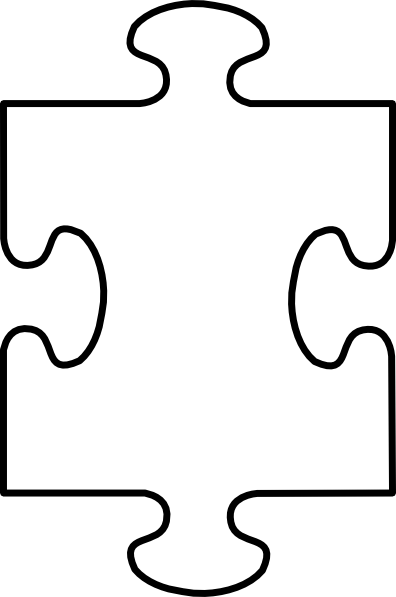 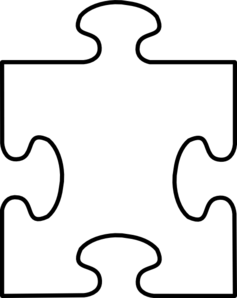 Light
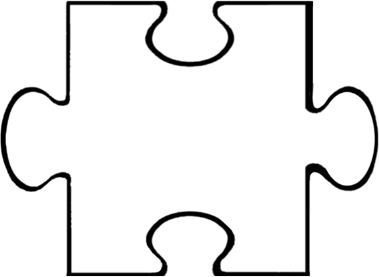 Electricity

And
 
Magnetism
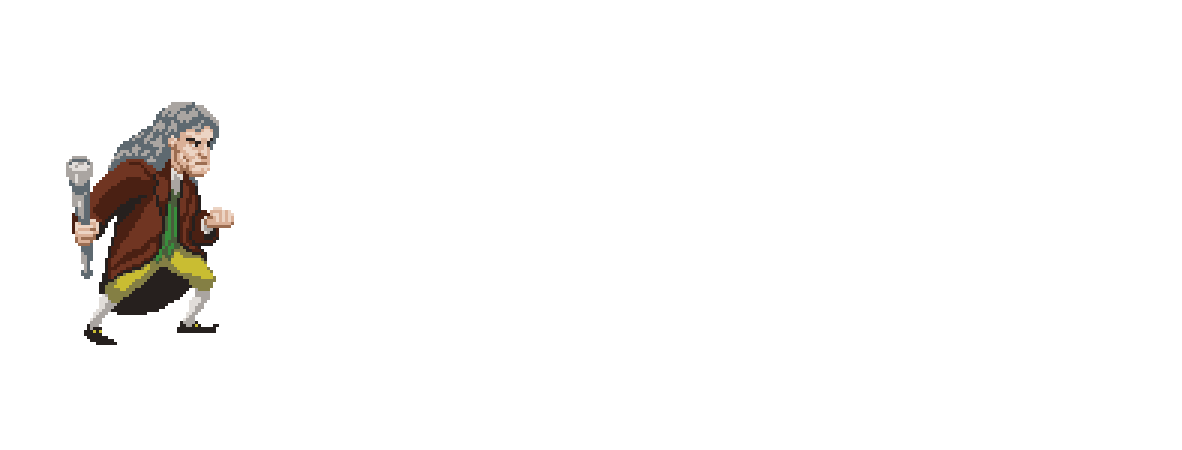 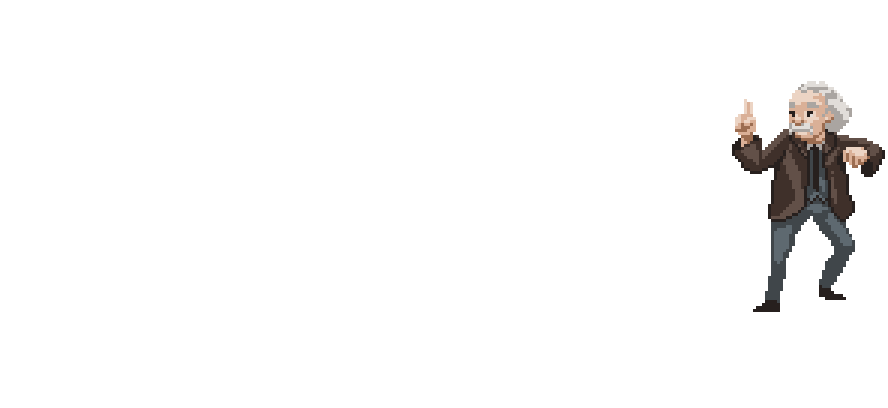 Newtonian
Mechanics
Special
Relativity
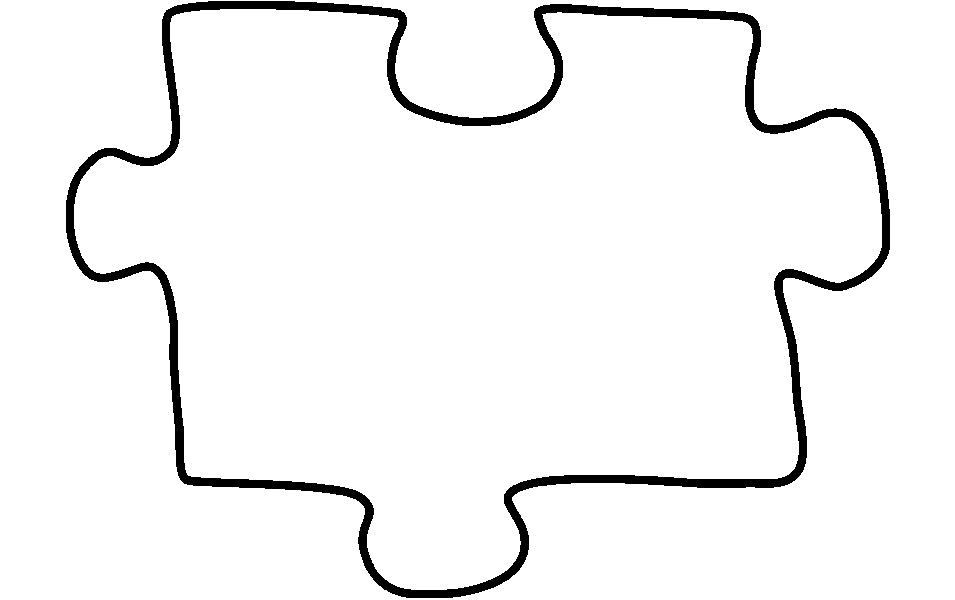 Mehreen Sultana, Modern Physics - Saturday Morning Physics - March 11, 2017
94
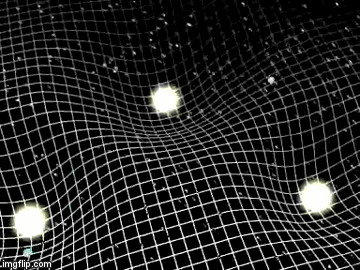 Don’t think of Time and Space as separate things.

WE ARE EXPERIENCING SPACE-TIME.
Mehreen Sultana, Modern Physics - Saturday Morning Physics - March 11, 2017
95